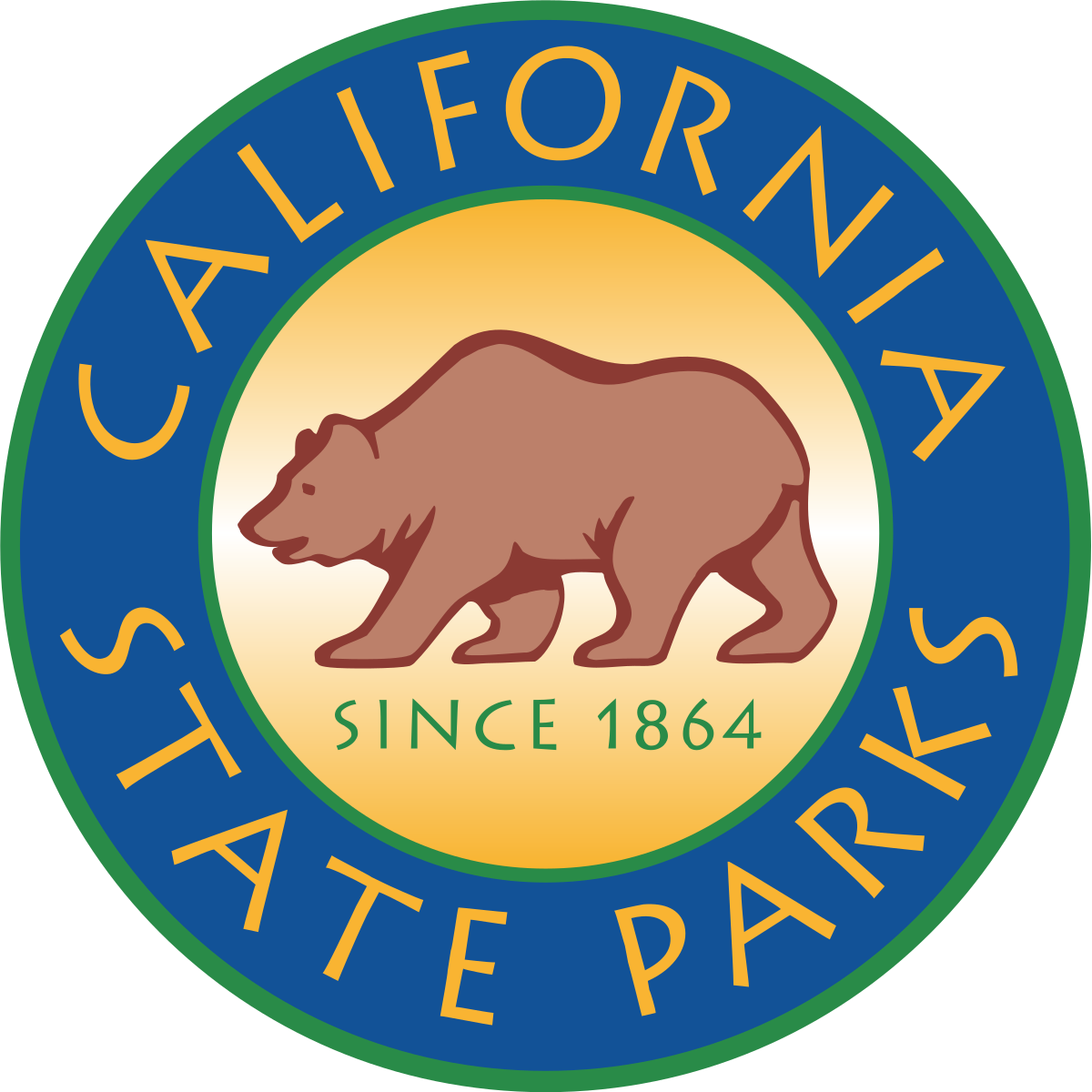 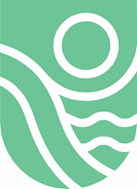 Who Digs the Dunes?
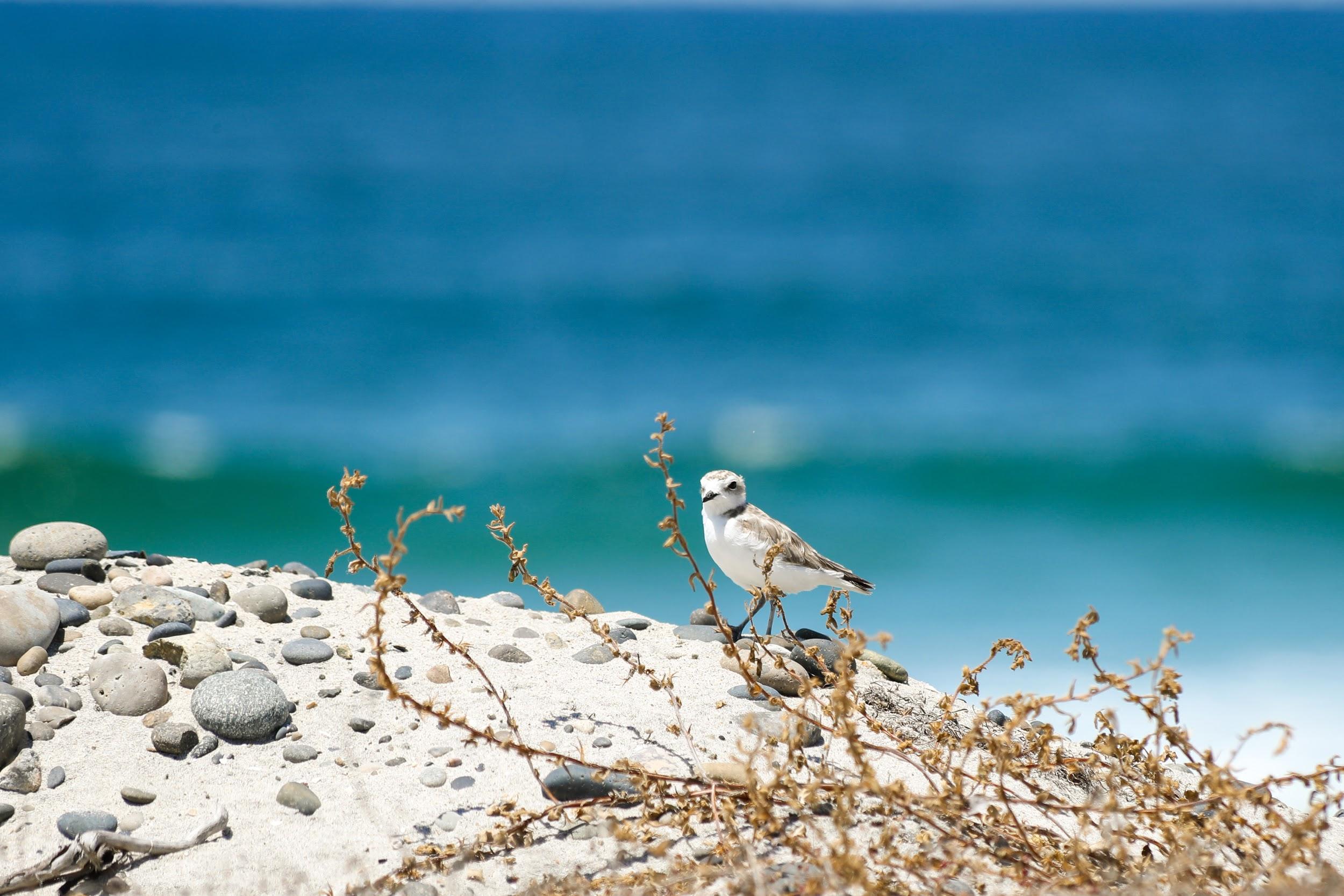 Marine Protected Areas
Special Dune Habitat
Tides
Be an Ambassador
[Speaker Notes: Photo credit: Tanner Olthoff]
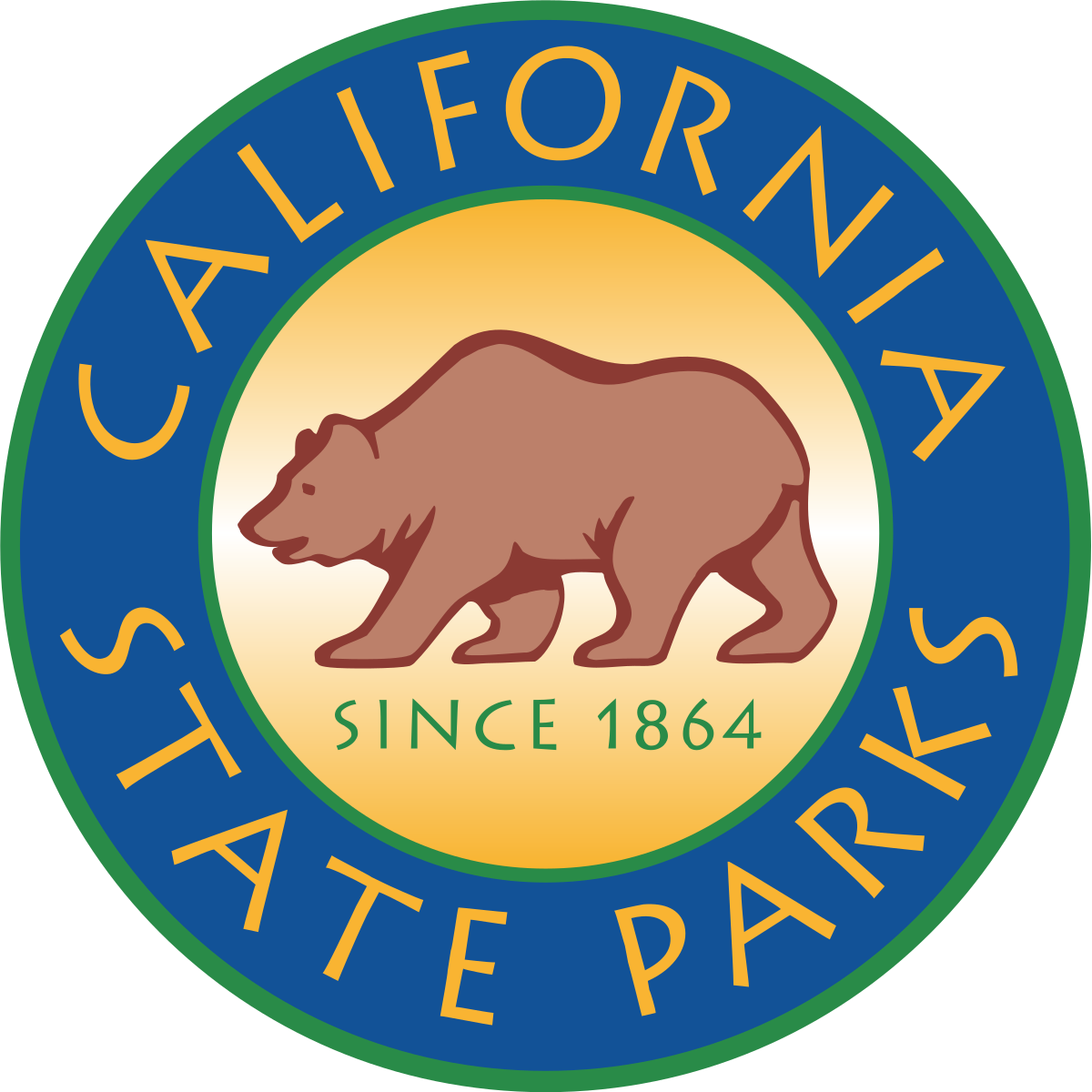 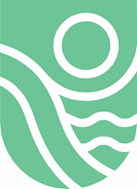 Swami’s State Marine Conservation Area (SMCA)
[Speaker Notes: Permitted/Prohibited Uses: Take of all living marine resources is prohibited except:

Recreational take by hook-and-line from shore is allowed.
no take of lobster, mention success story above and the importance of having this area protected. Calico bass, halibut ADD PHOTOS?
The recreational take by spearfishing of white seabass and pelagic finfish is allowed.
Take pursuant to the authorized activities listed below is allowed.

Pelagic finfish (CCR Title 14, Section 632(a)(3)), as defined for purposes of MPA regulations, are a subset of finfish defined as: northern anchovy (Engraulis mordax), barracudas (Sphyraena spp.), billfishes* (family Istiophoridae), dolphinfish (Coryphaena hippurus), Pacific herring (Clupea pallasii), jack mackerel (Trachurus symmetricus), Pacific mackerel (Scomber japonicus), salmon (Oncorhynchus spp.), Pacific sardine (Sardinops sagax), blue shark (Prionace glauca), salmon shark (Lamna ditropis), shortfin mako shark (Isurus oxyrinchus), thresher sharks (Alopias spp.), swordfish (Xiphias gladius), tunas (family Scombridae), including Pacific bonito (Sarda chiliensis), and yellowtail (Seriola lalandi). *Marlin is not allowed for commercial take.]
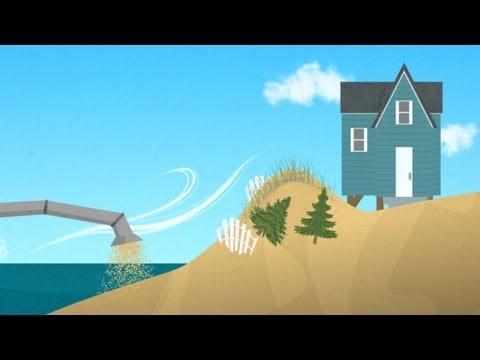 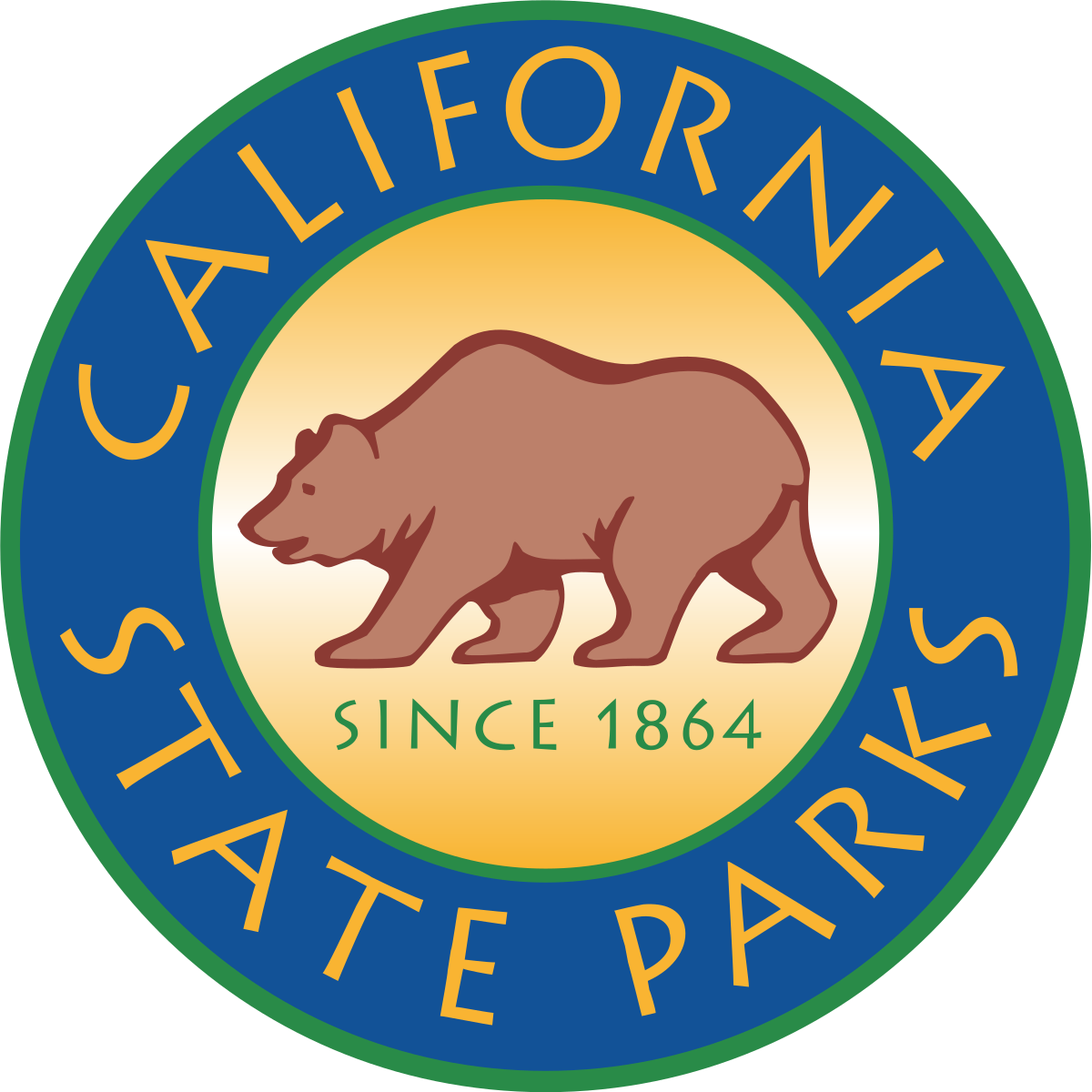 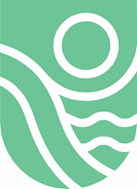 Dune Restoration
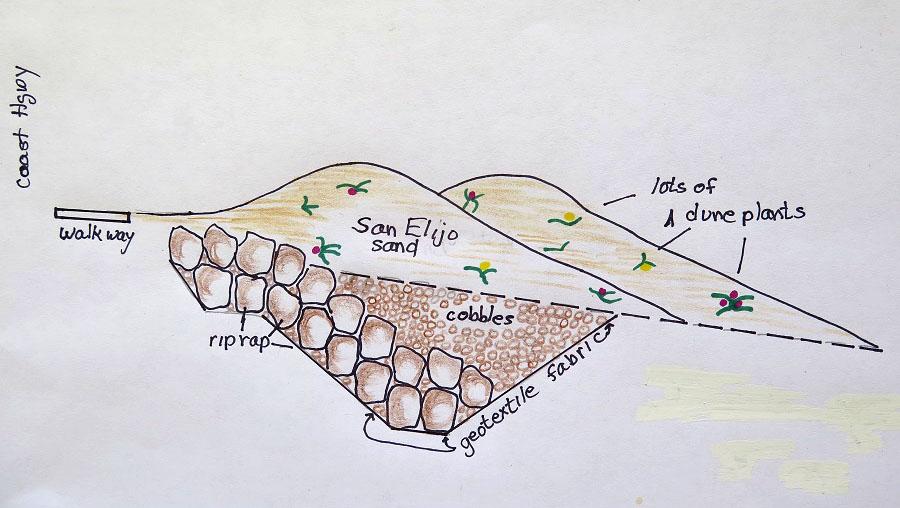 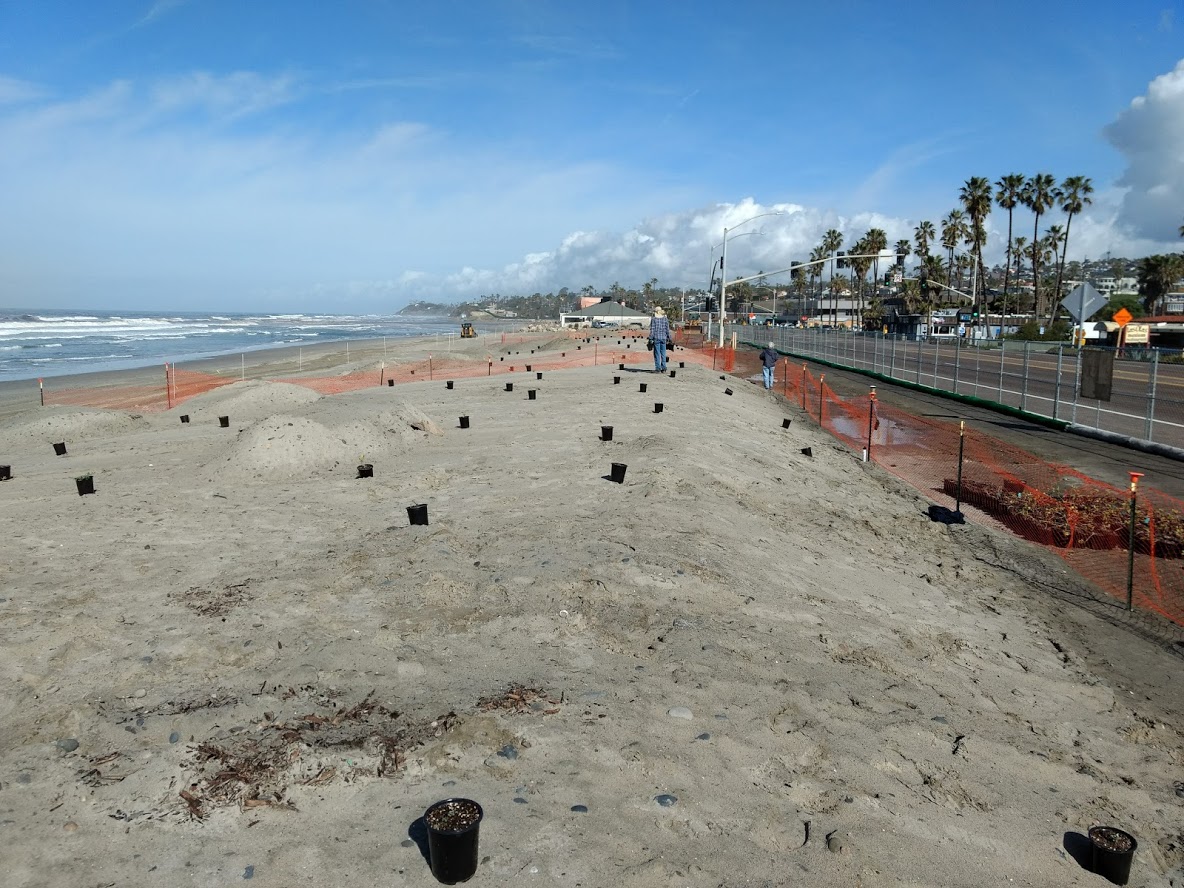 [Speaker Notes: *Mention partnership with City of Encinitas*]
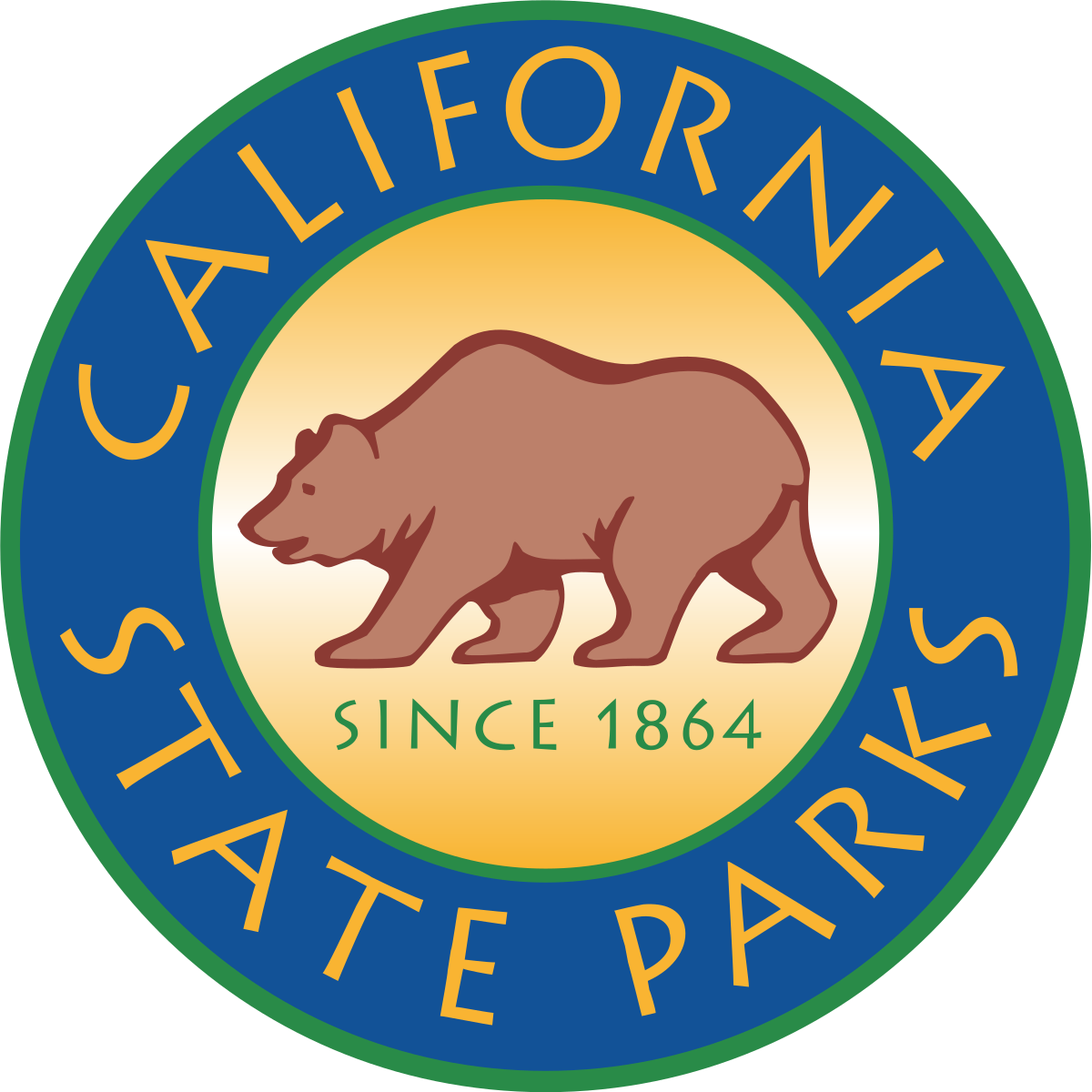 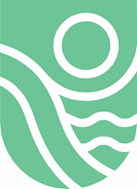 How Many Buckets Did It Take?
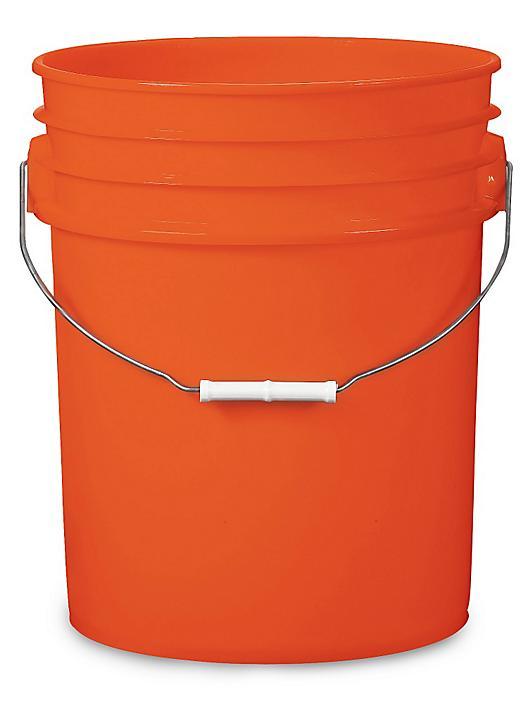 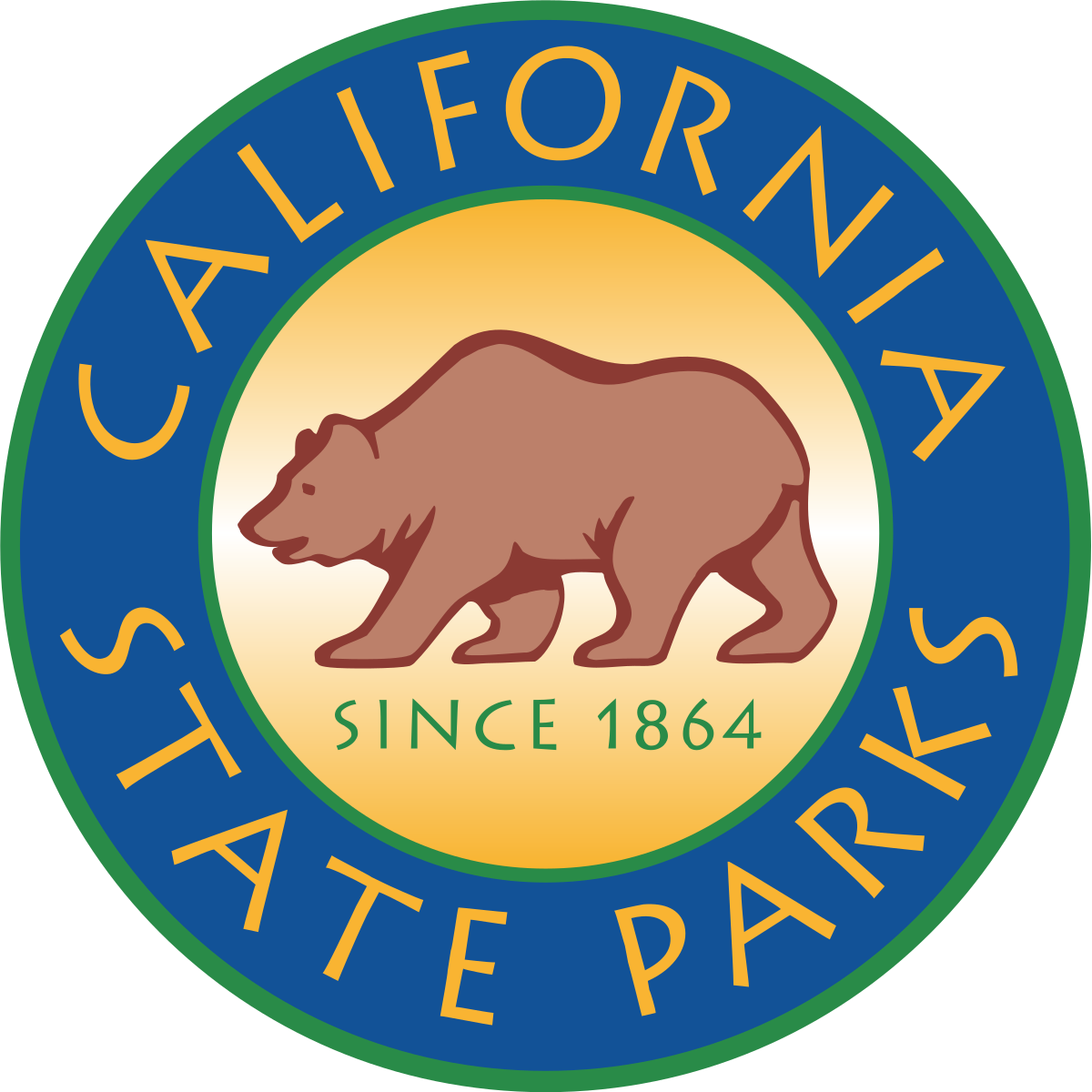 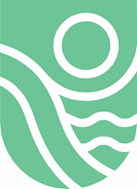 Dune Plants
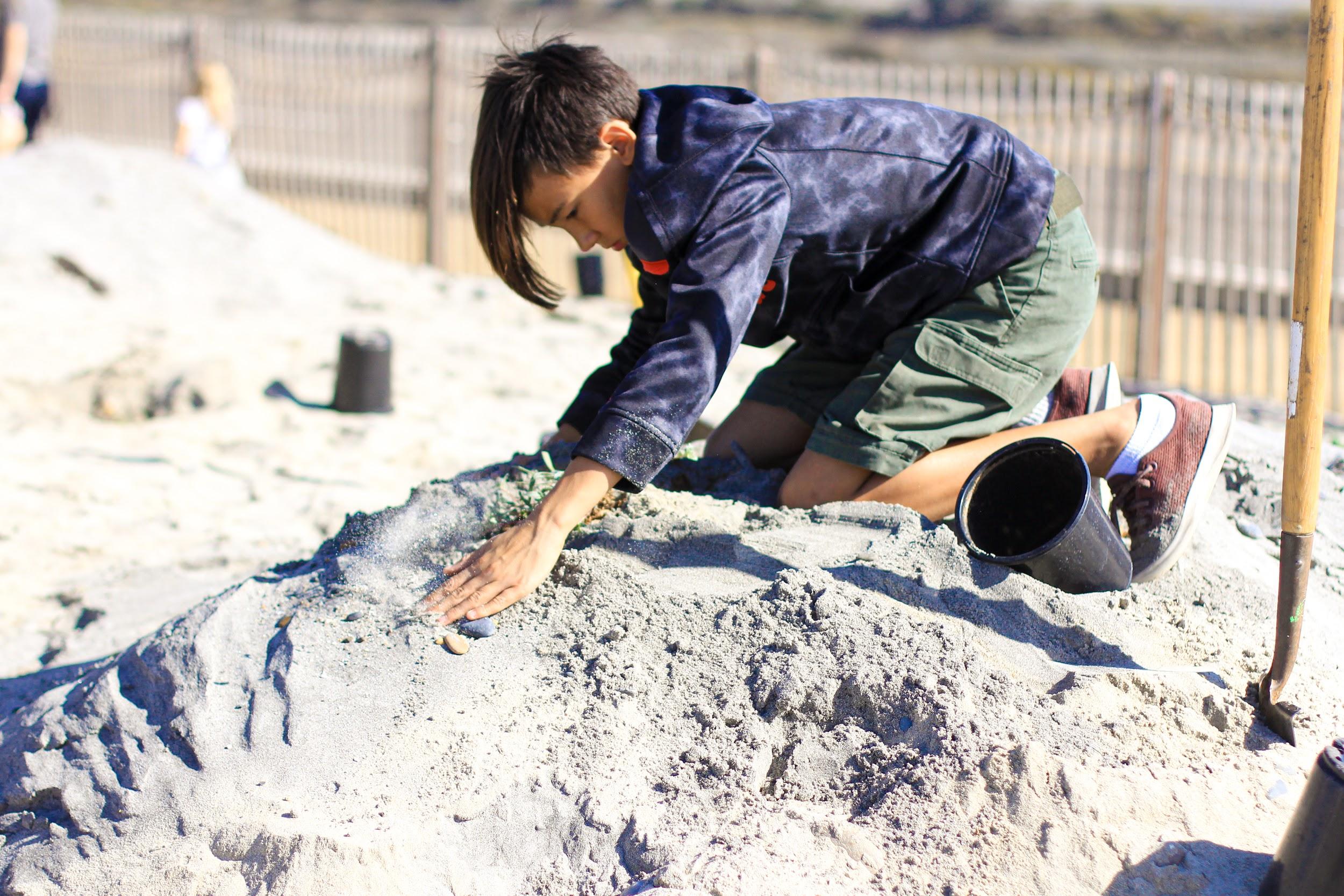 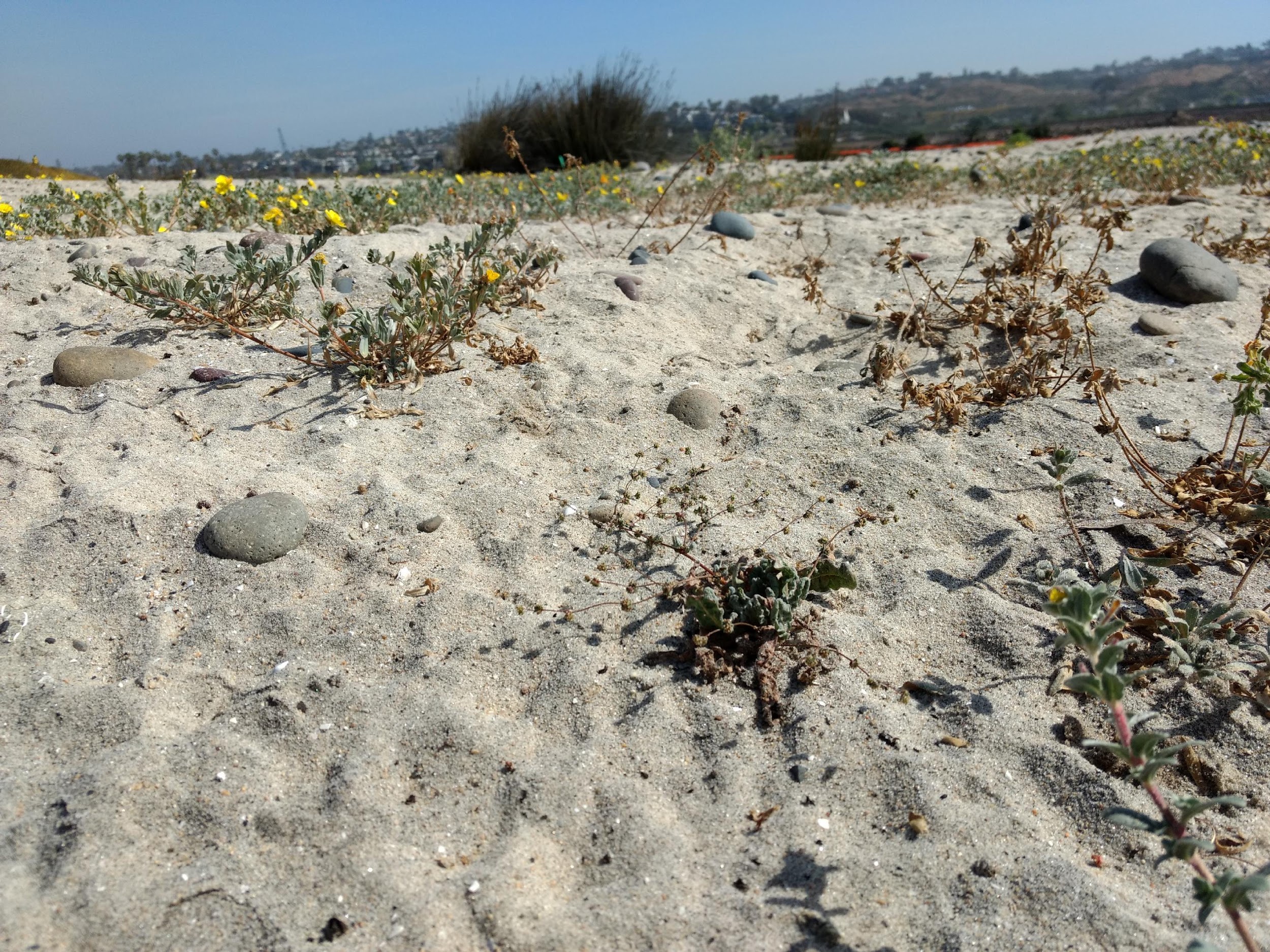 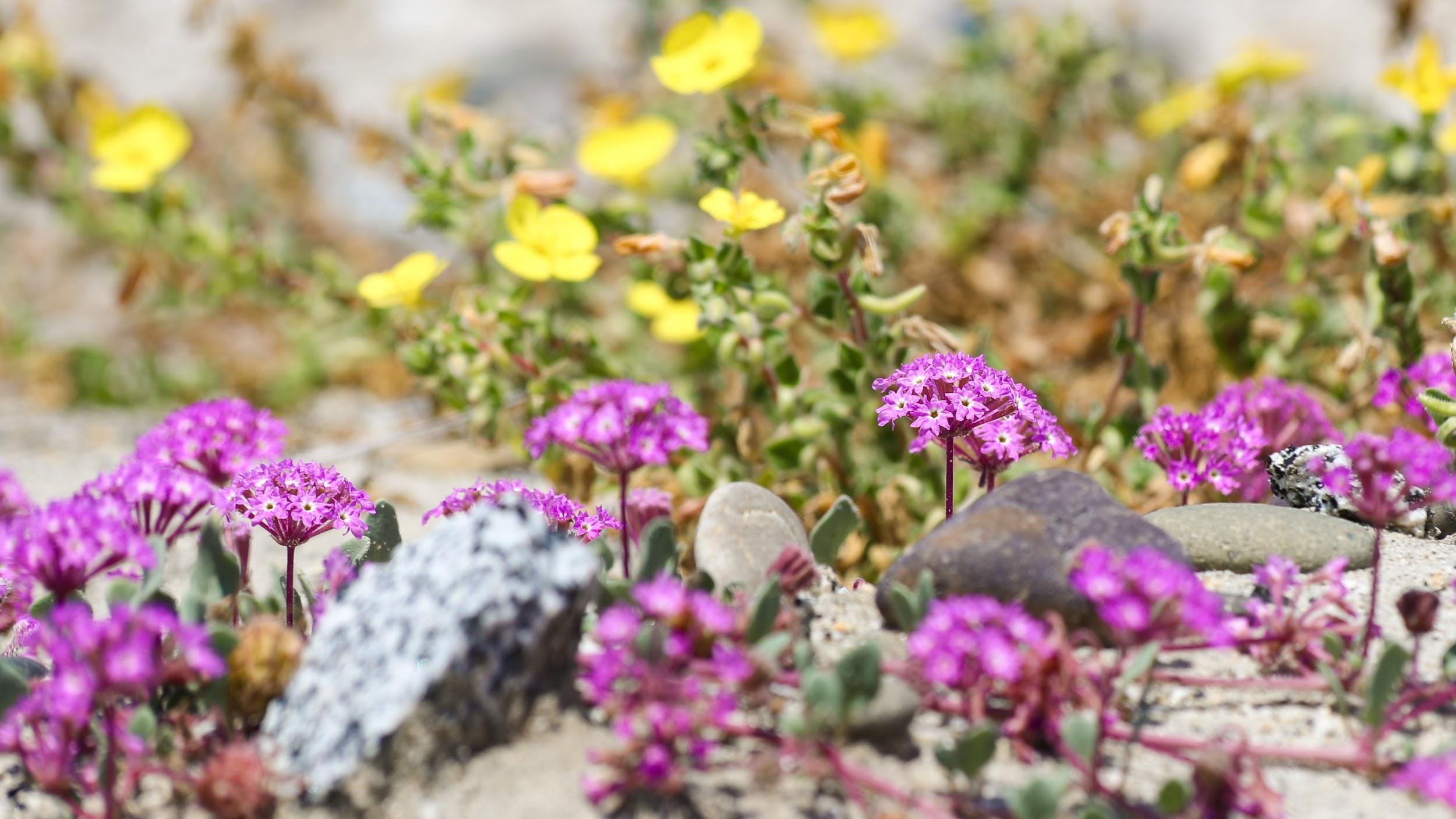 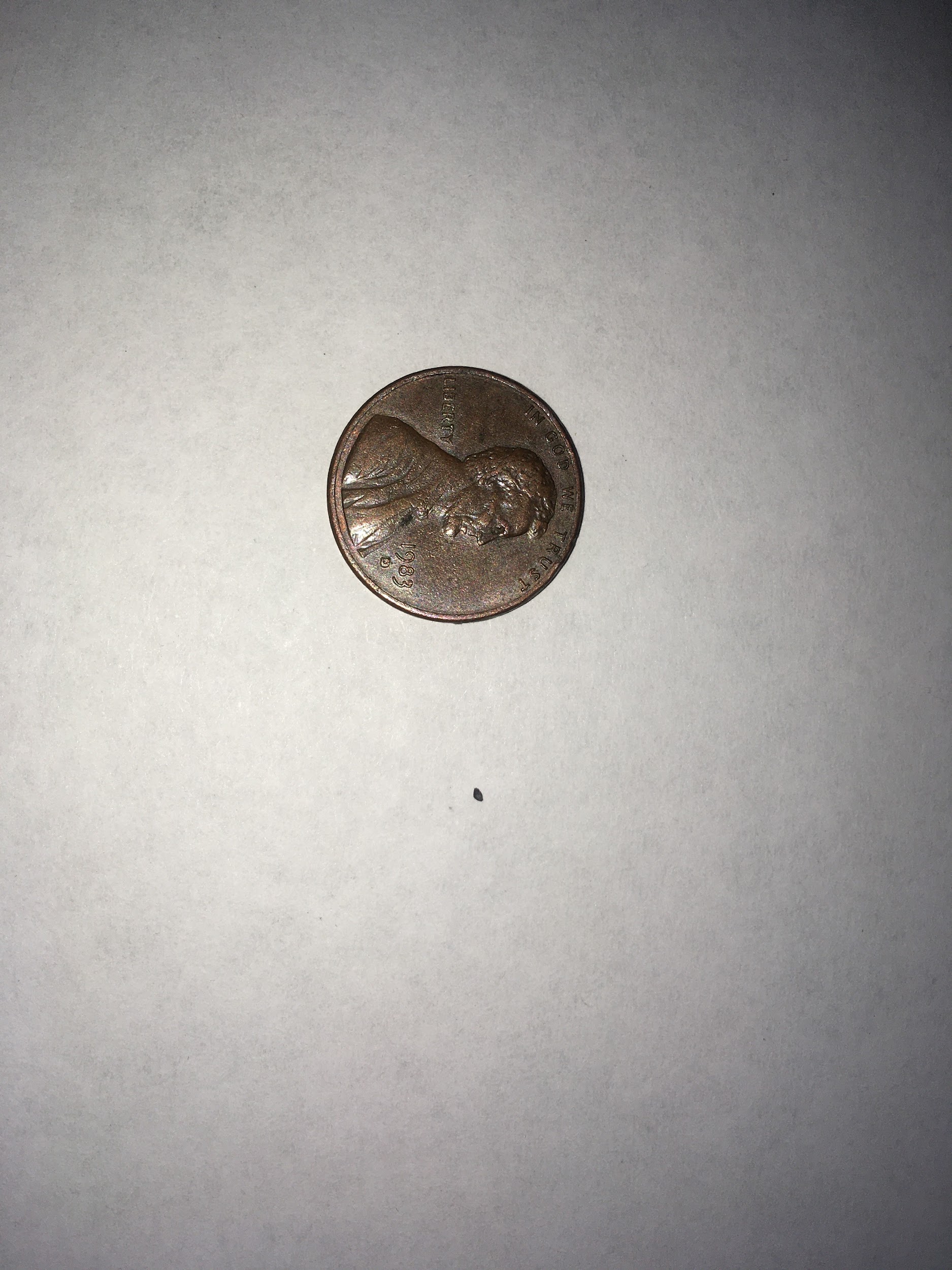 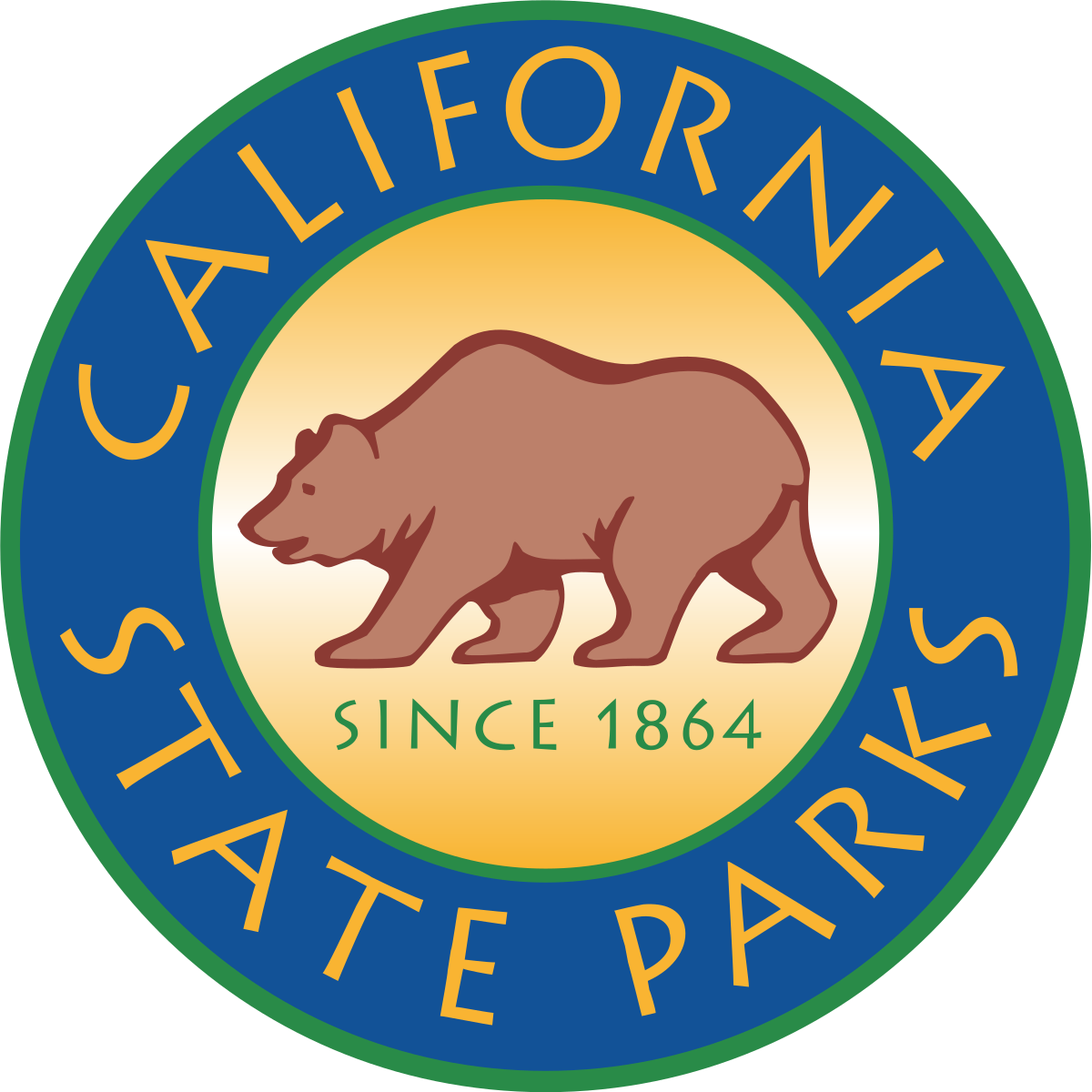 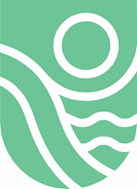 Beach Evening Primrose
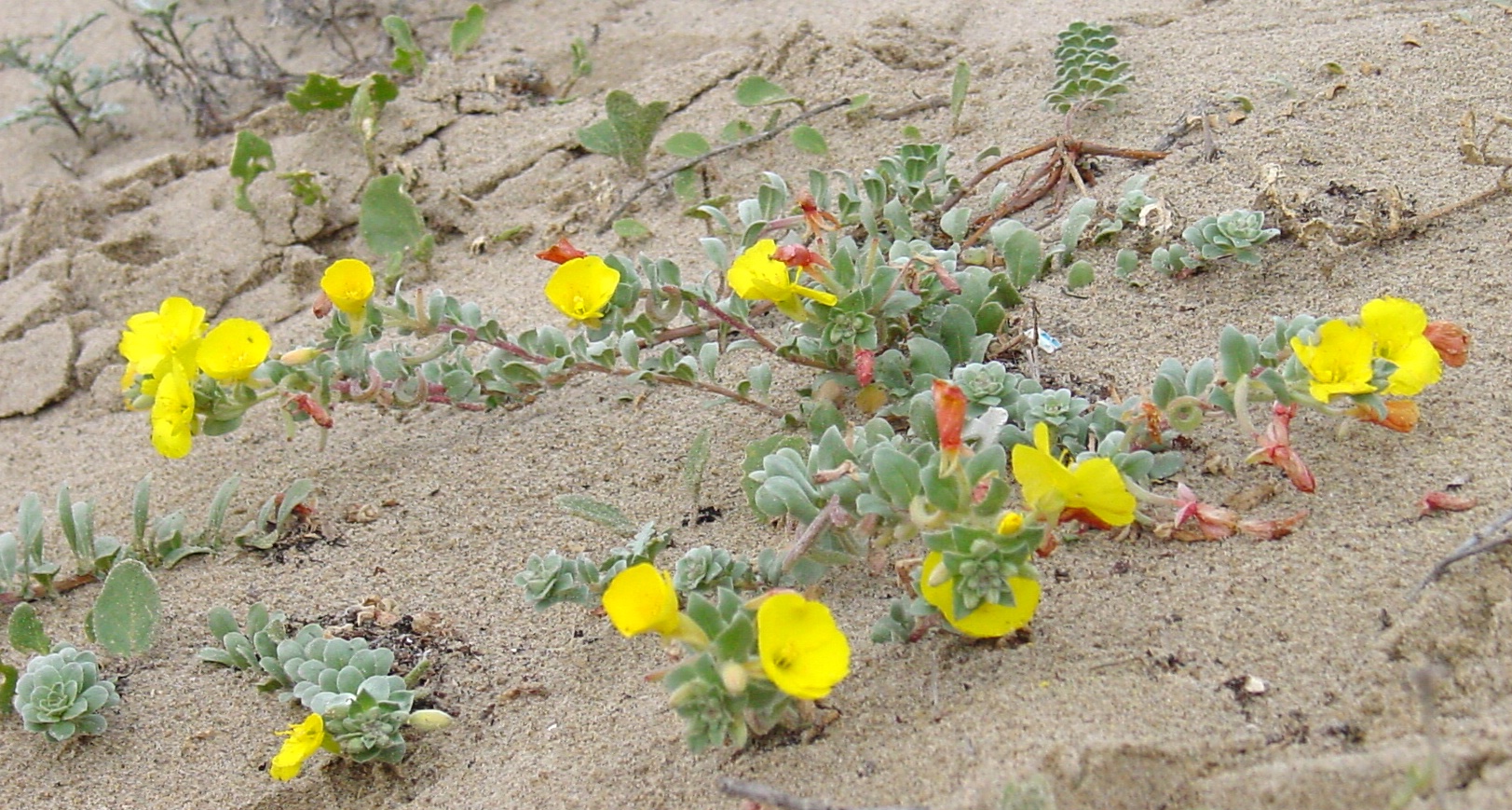 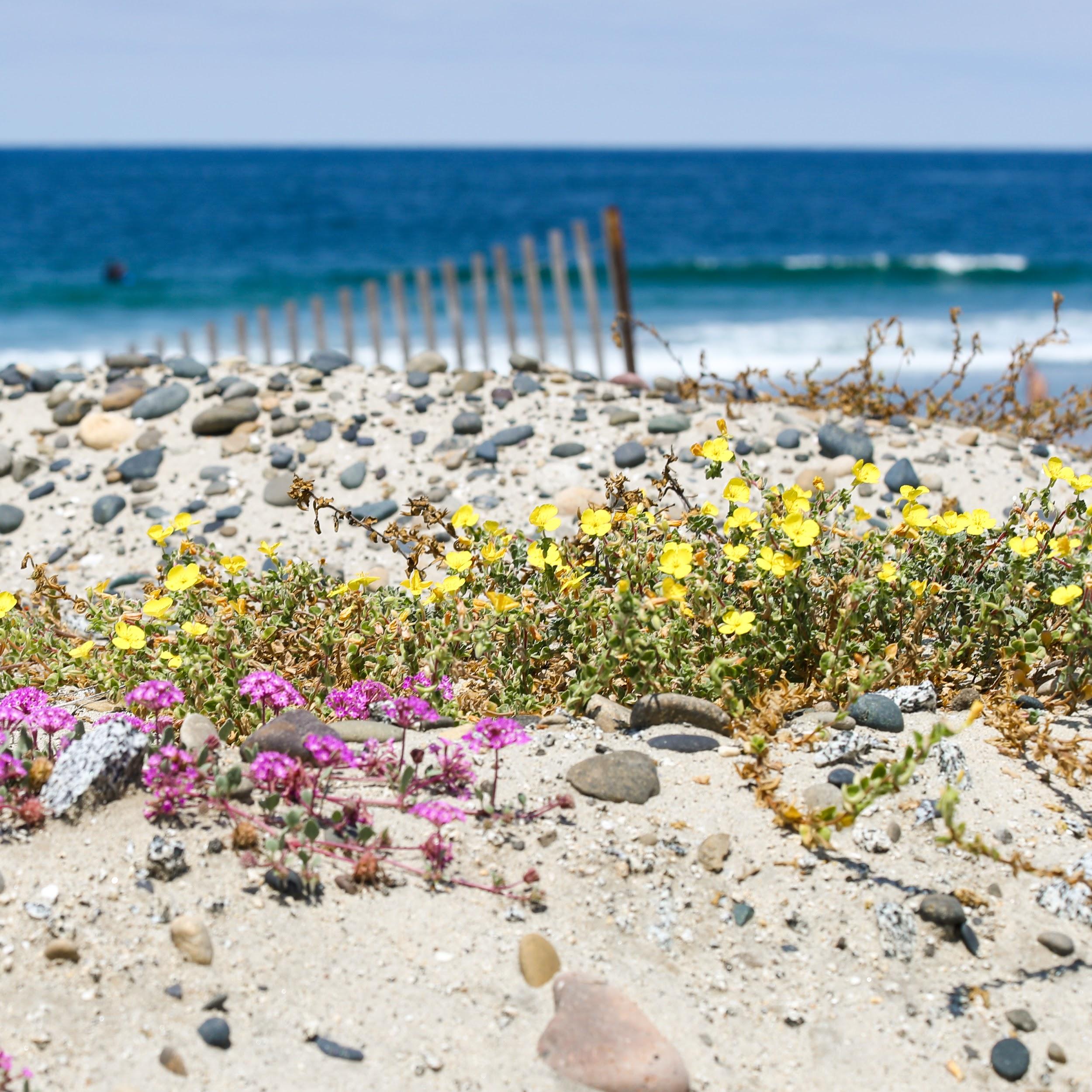 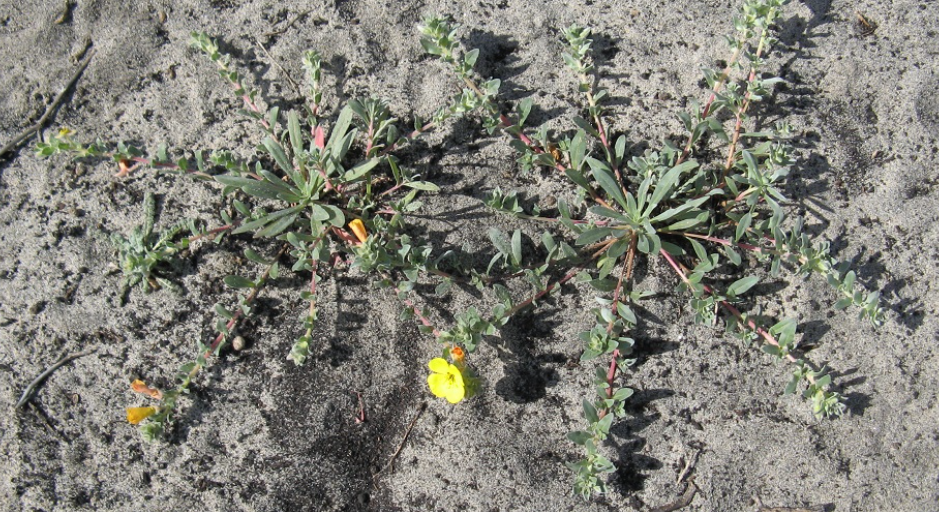 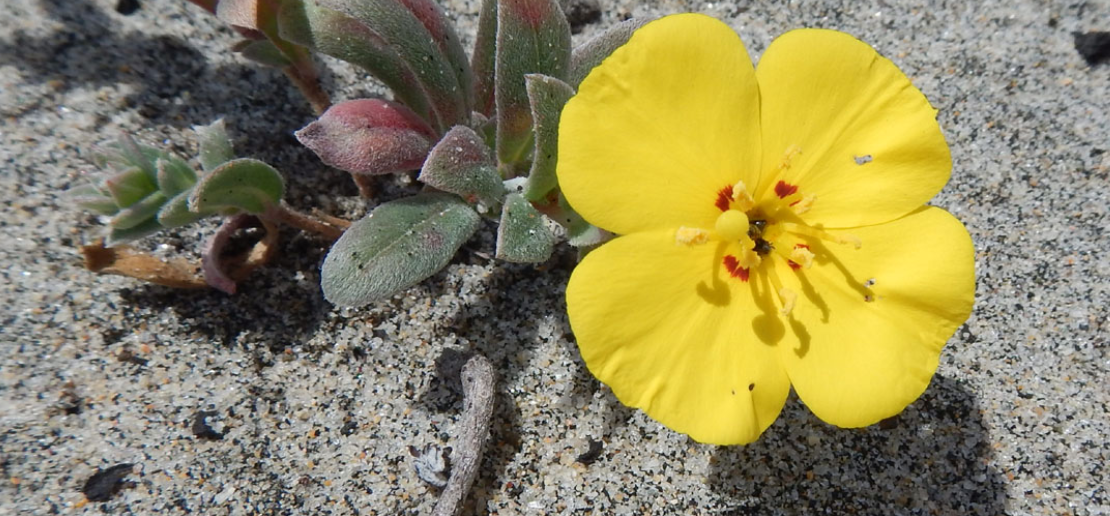 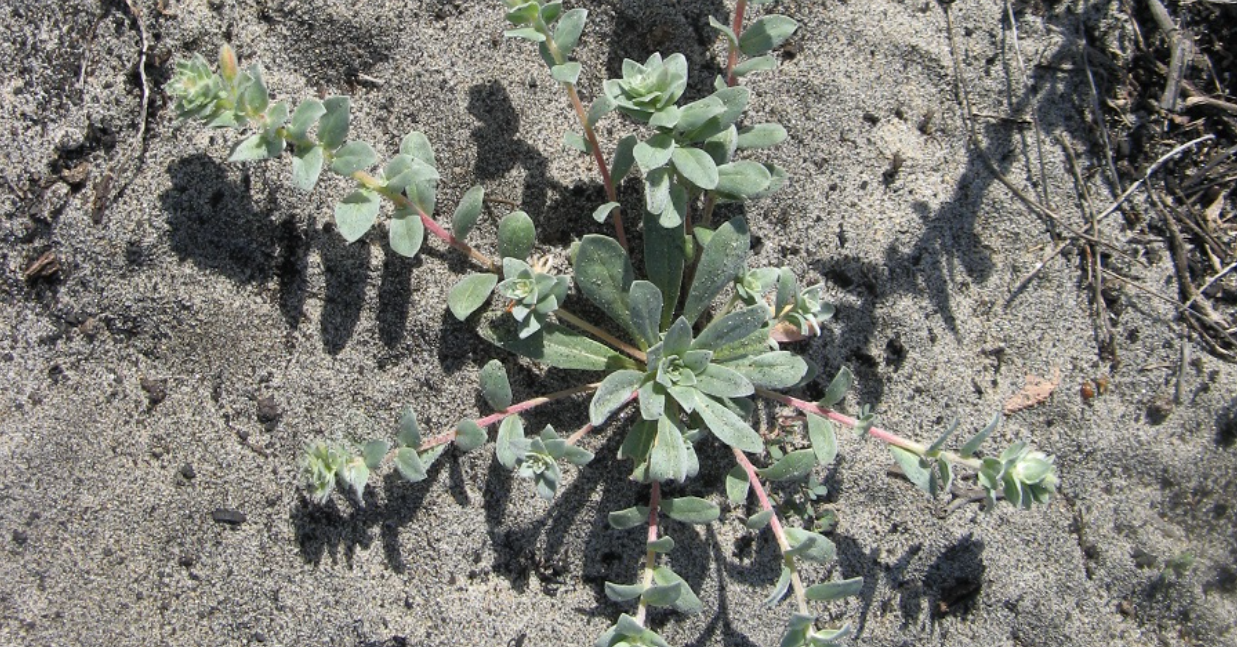 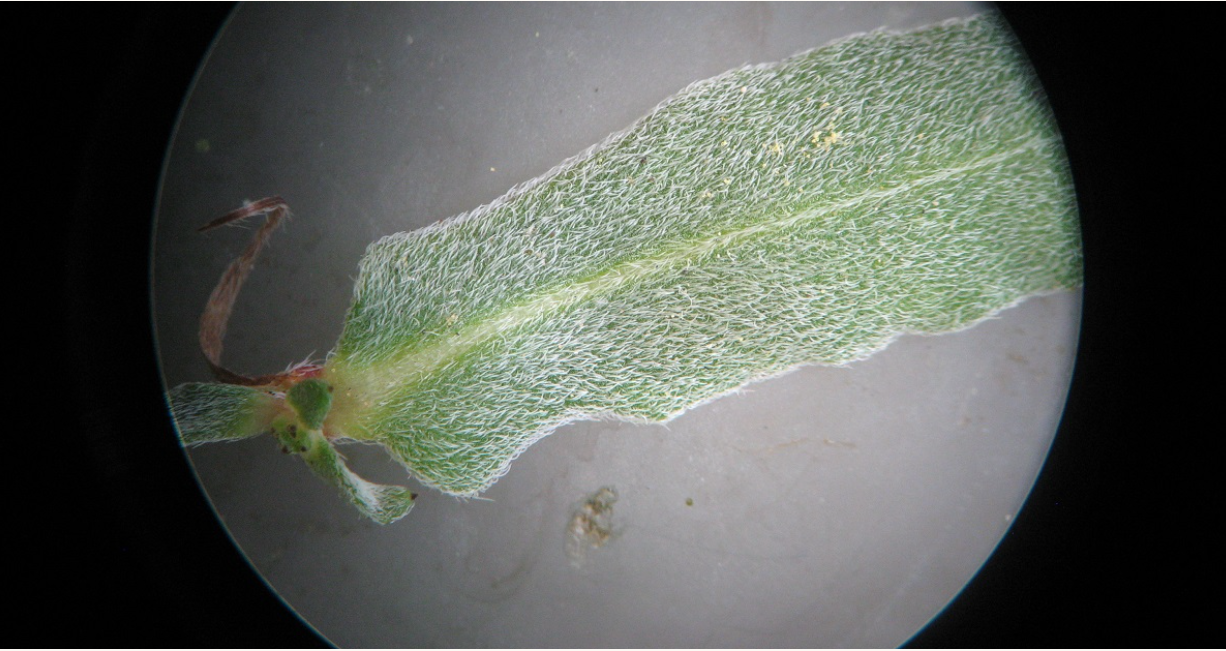 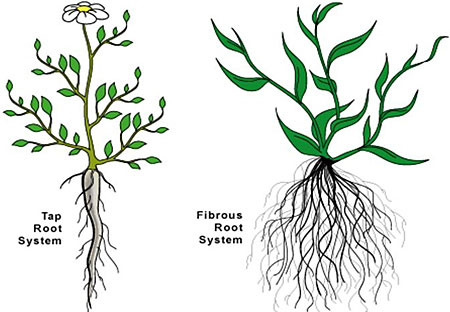 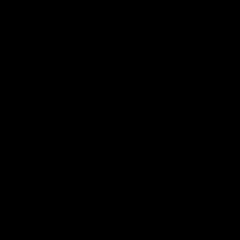 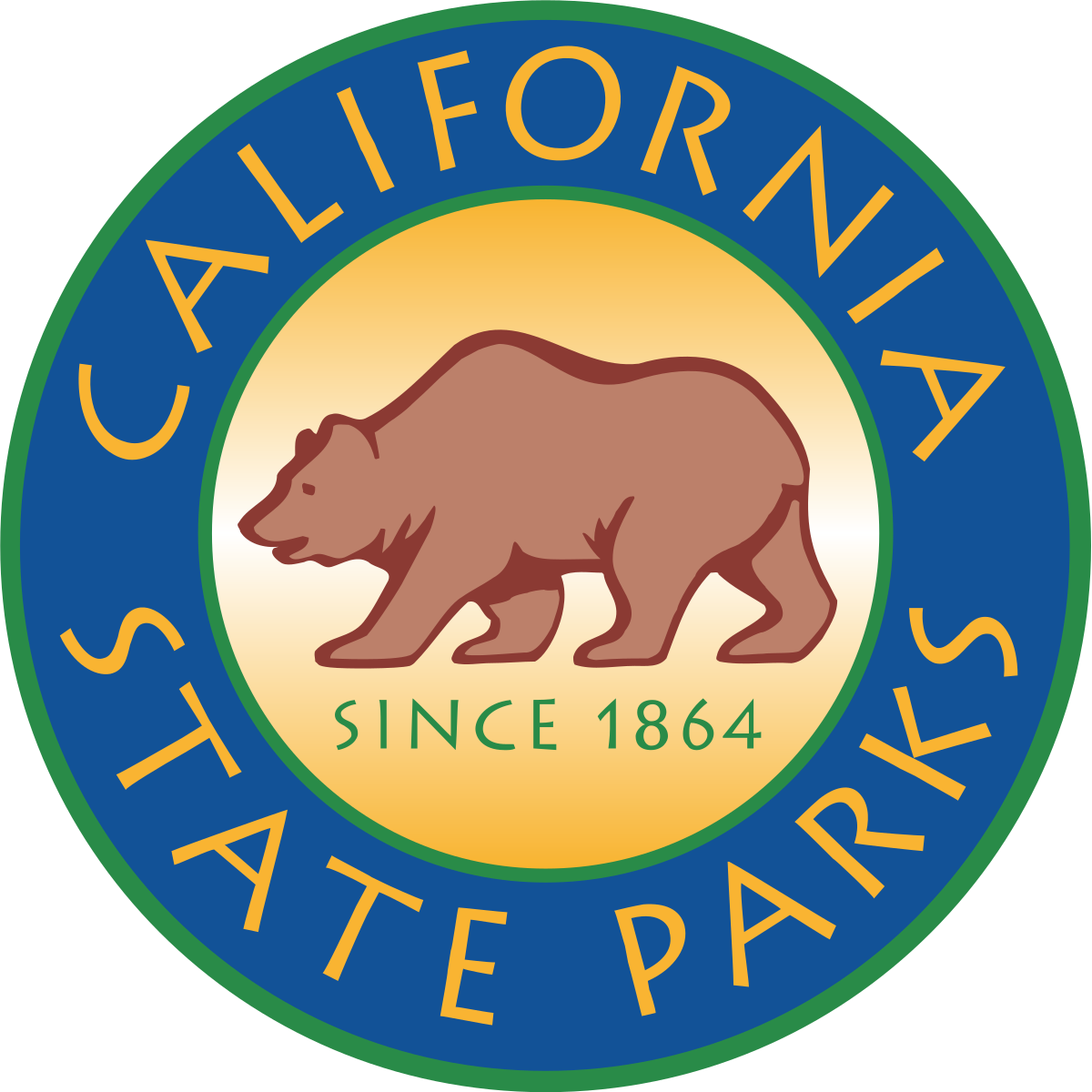 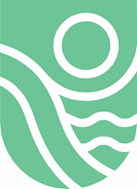 Sea Rocket
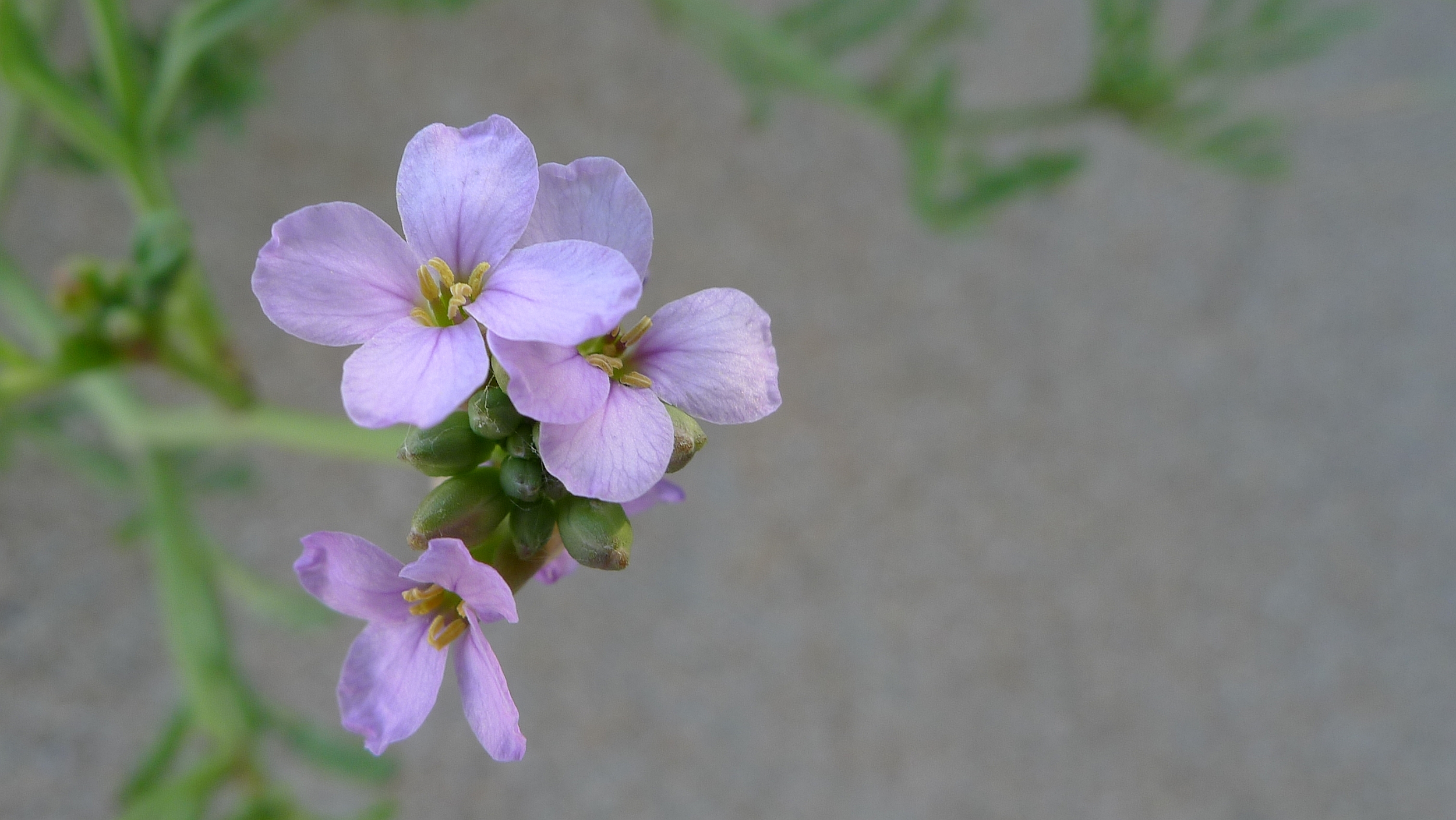 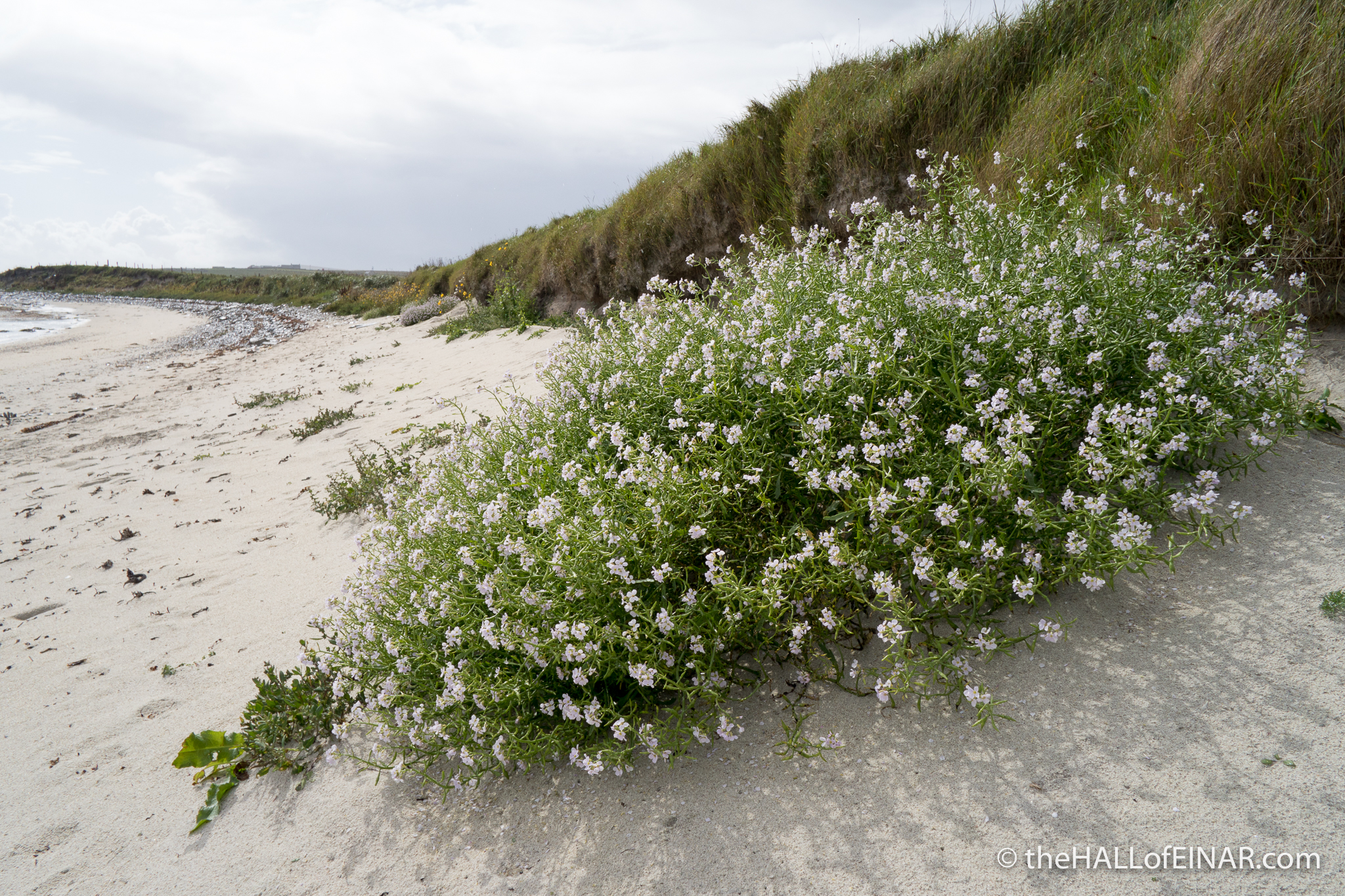 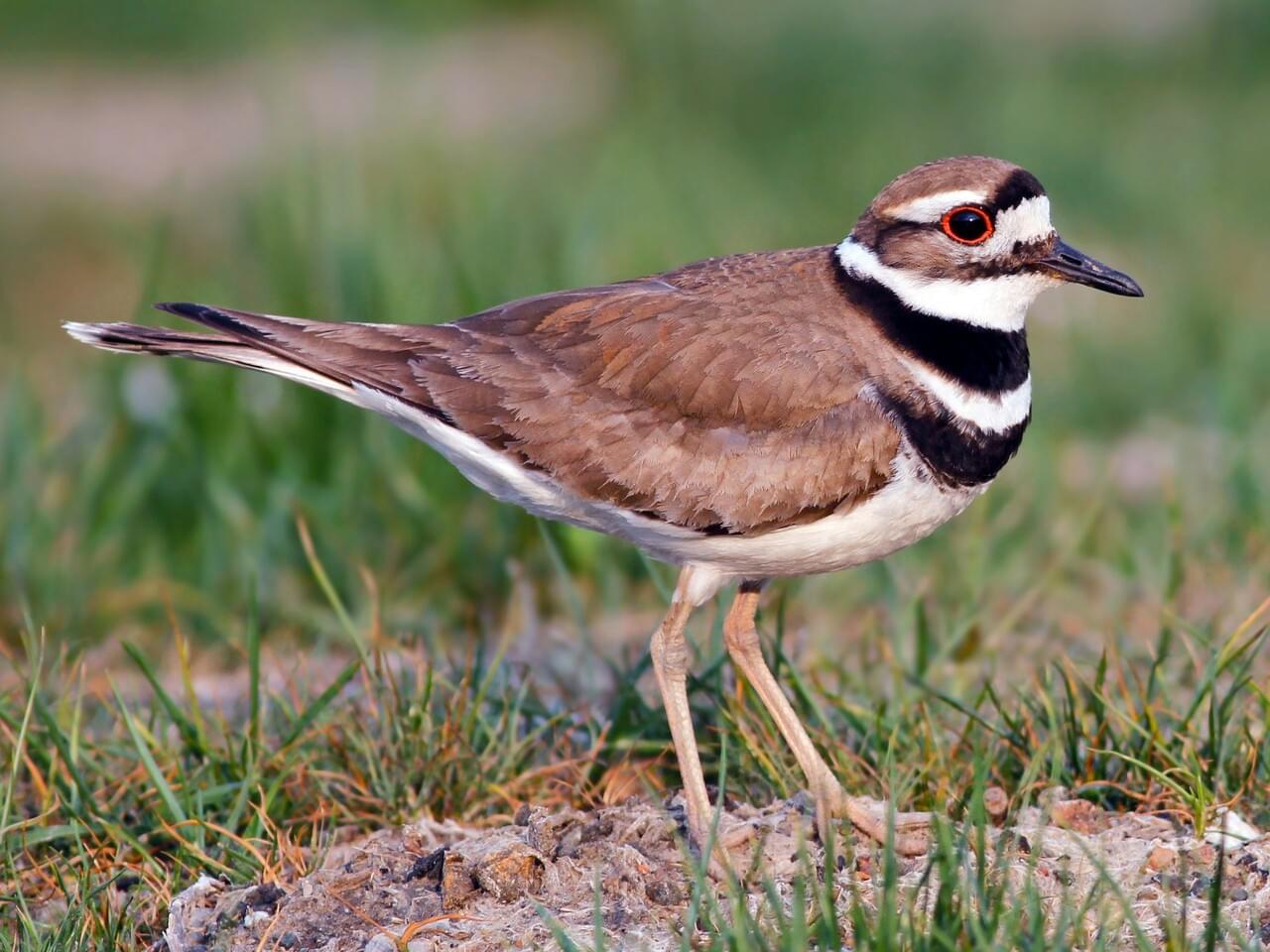 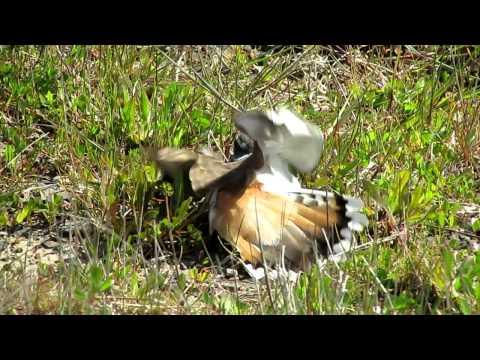 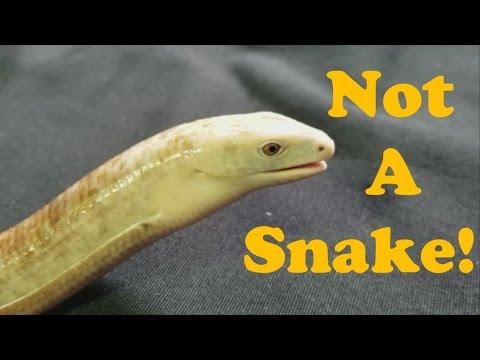 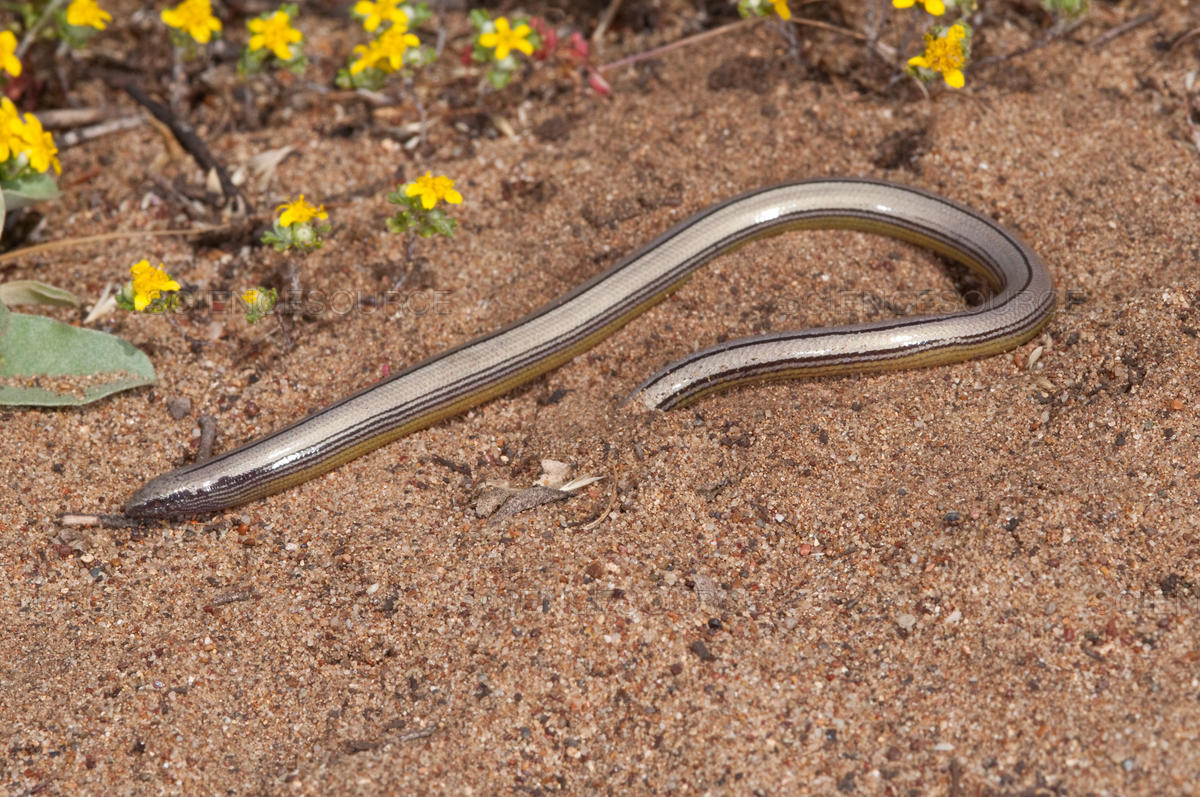 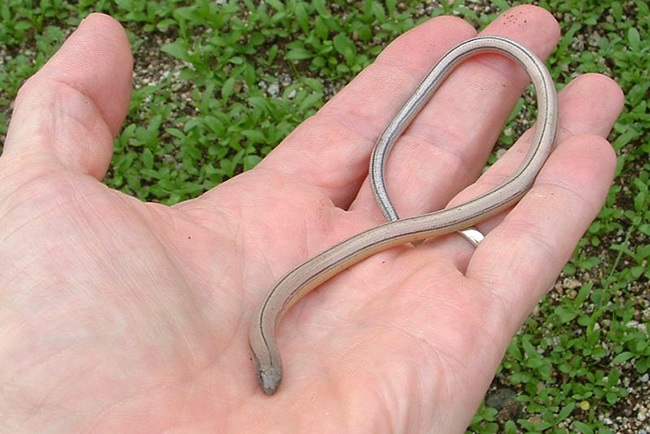 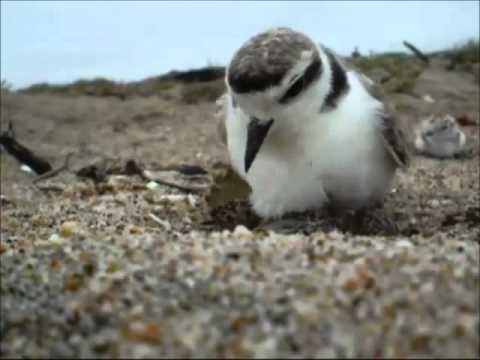 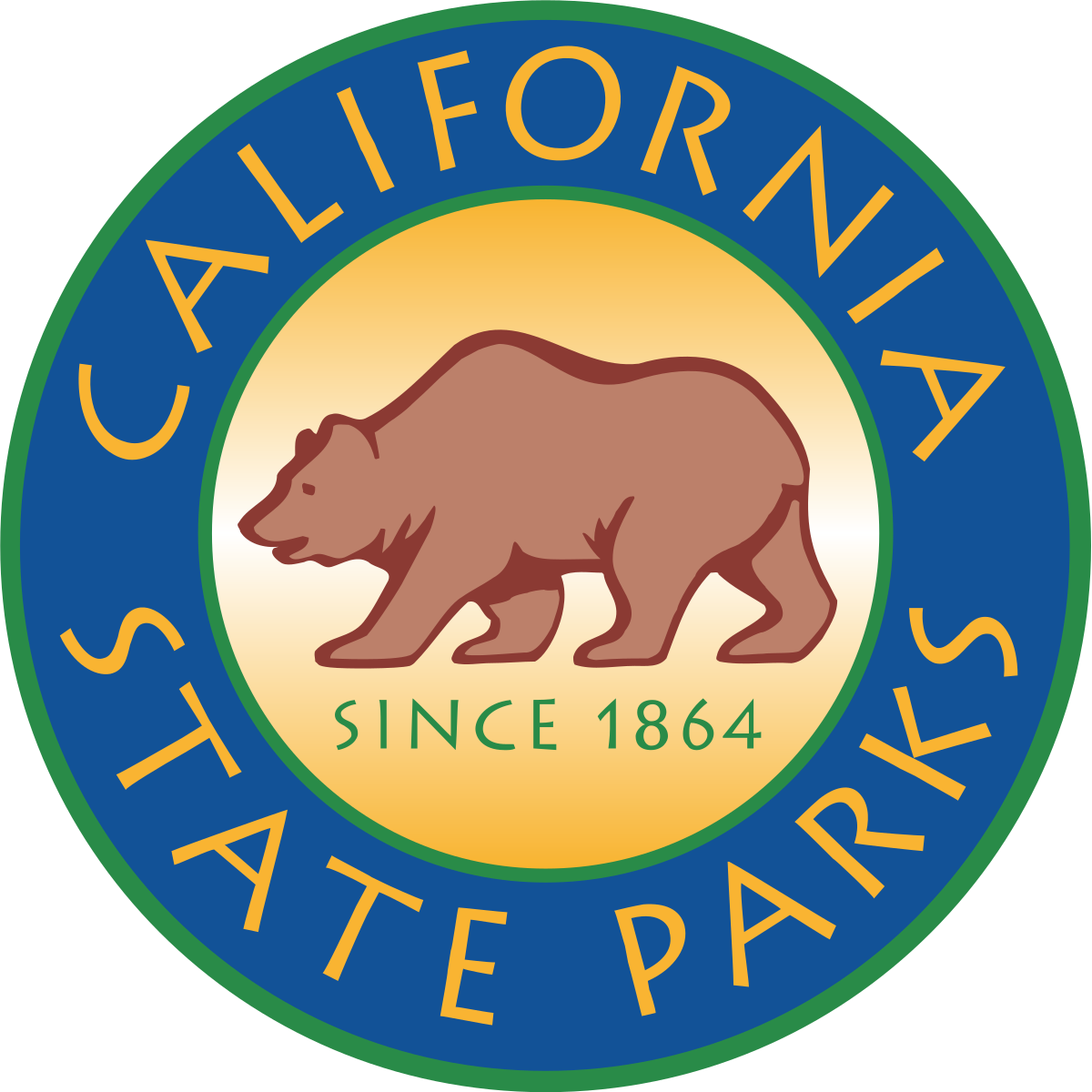 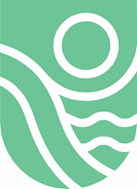 Low vs. High Tide
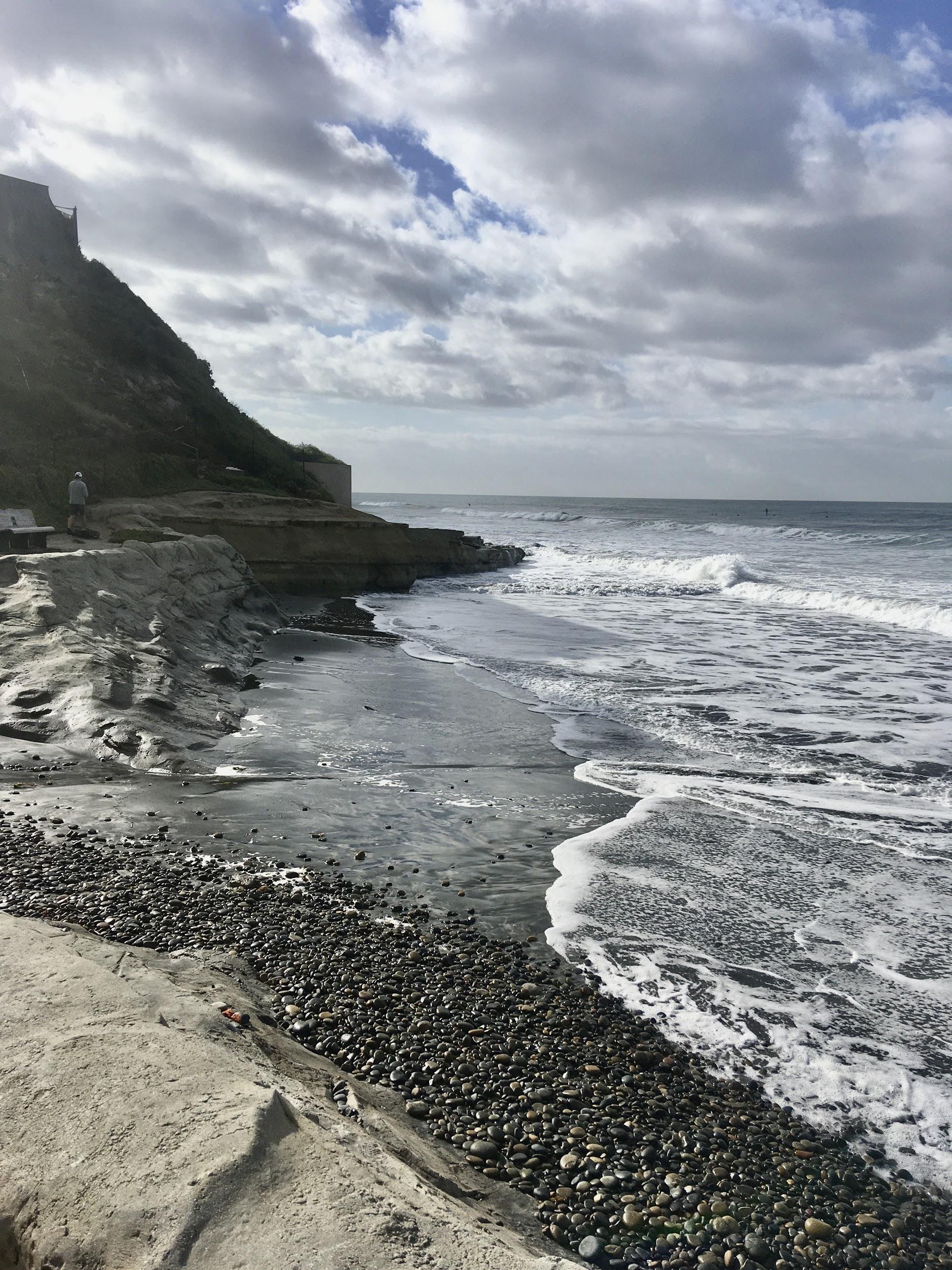 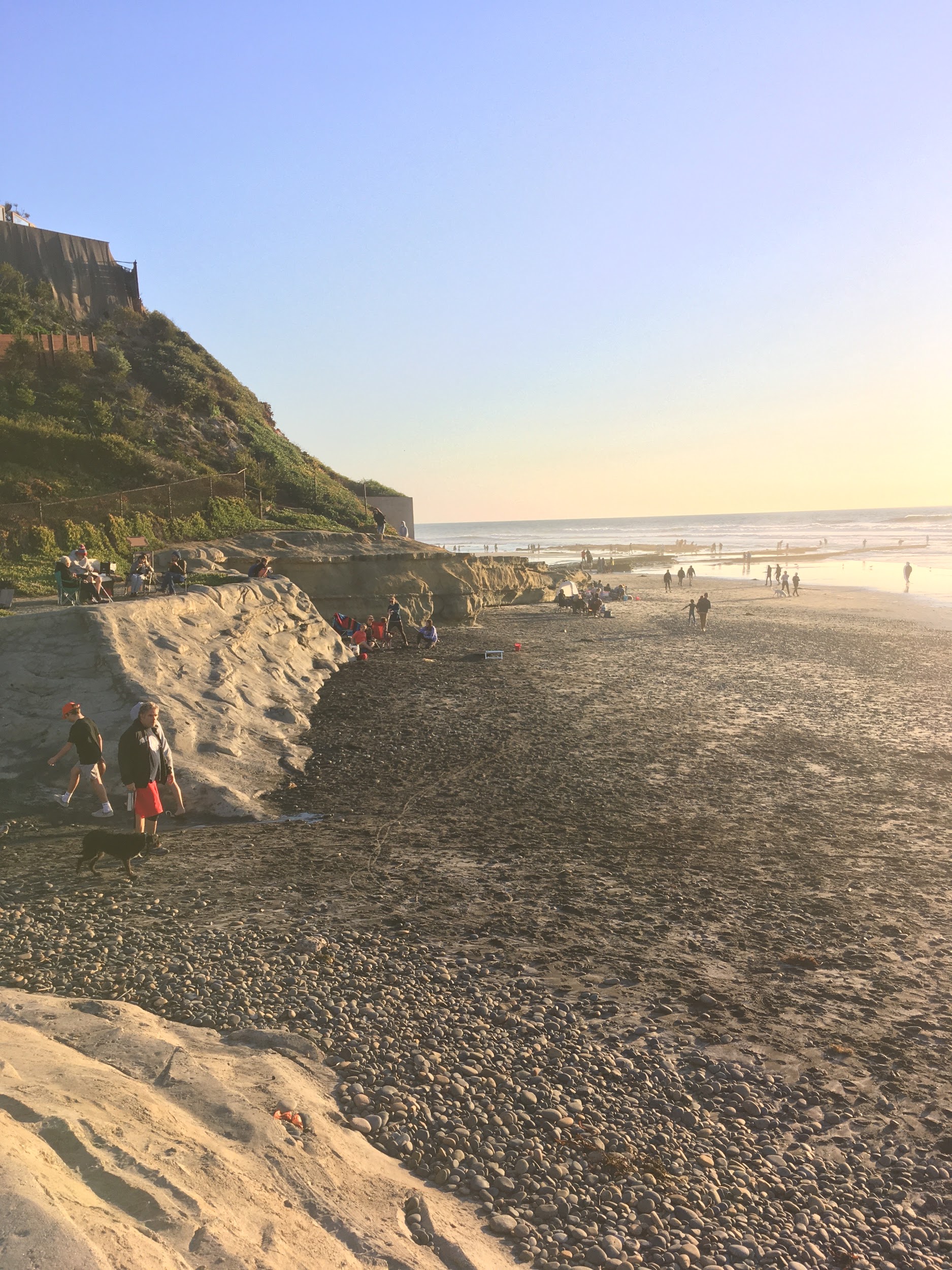 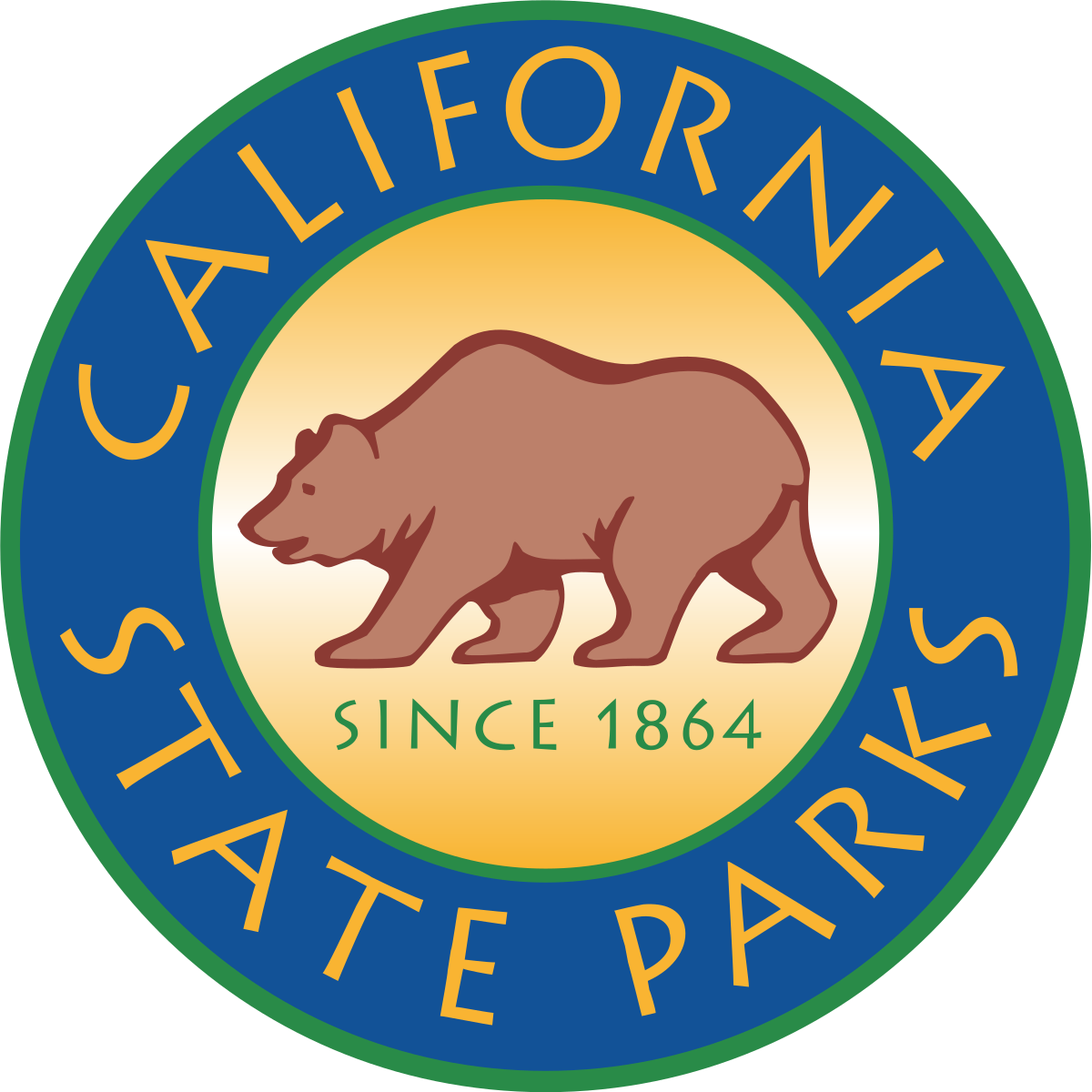 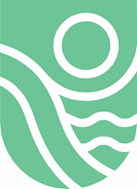 Cardiff State Beach | Nov. 2019
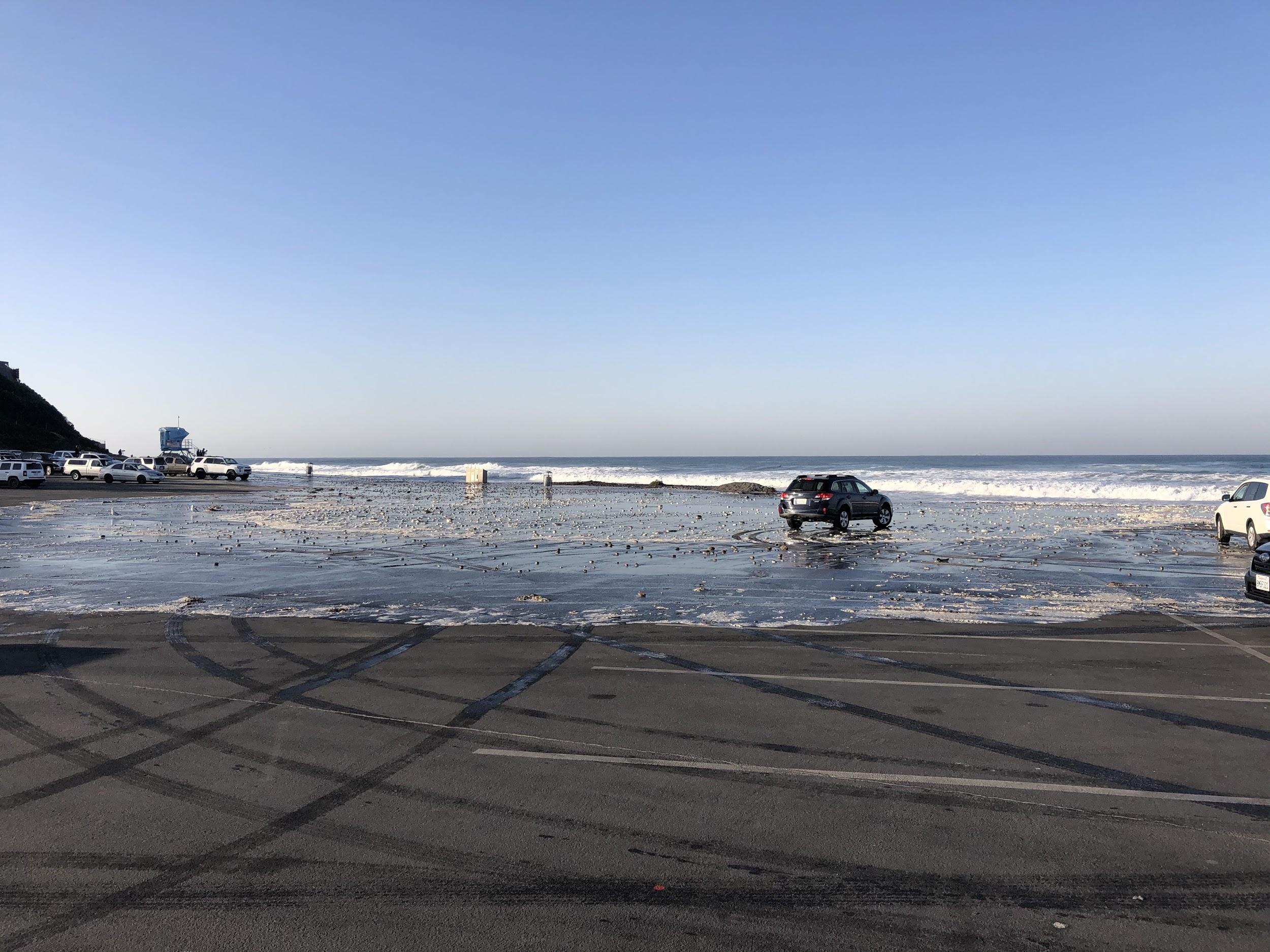 [Speaker Notes: Seaside State Beach Parking Lot 11/26/19 (Photo credit: Nick Sadrpour)]
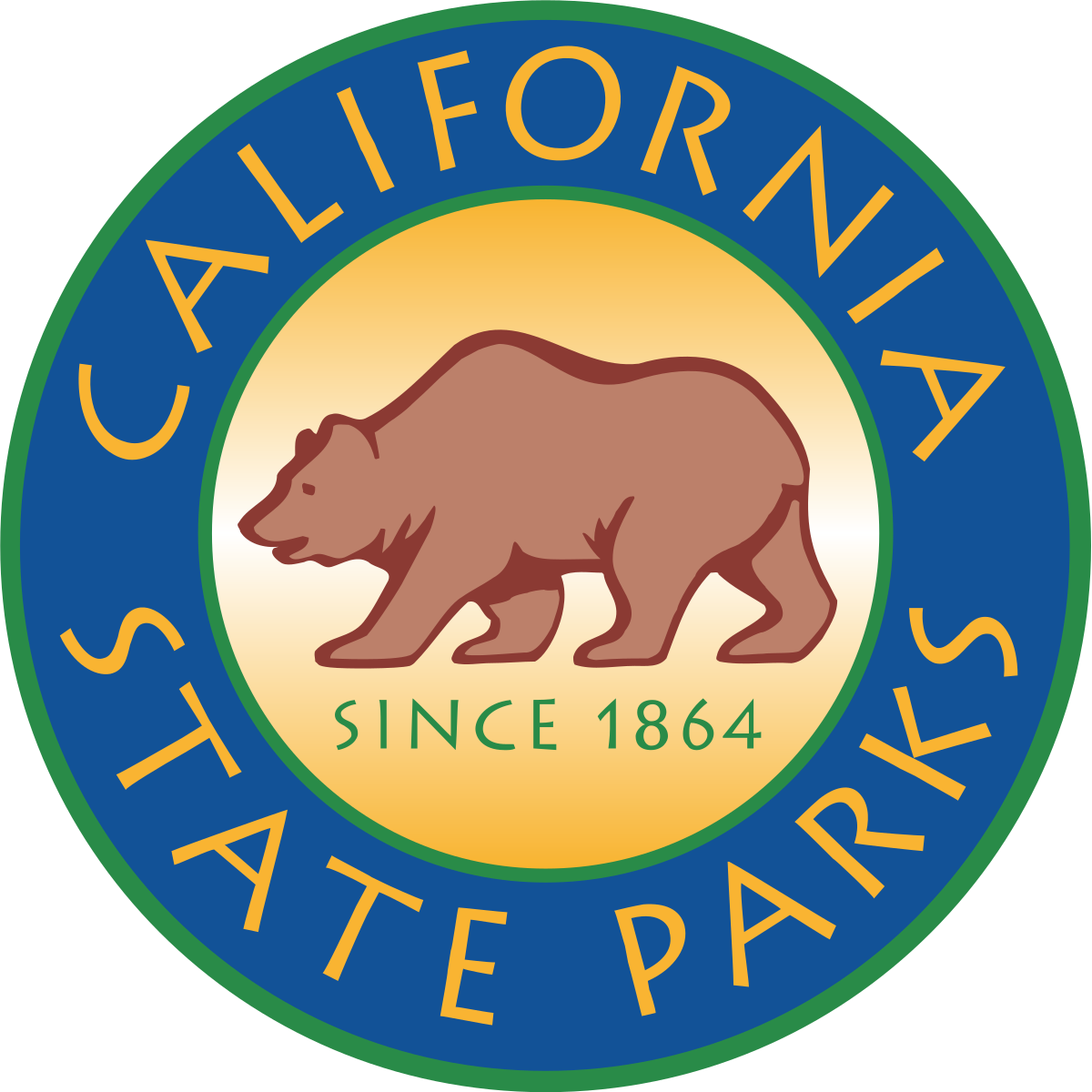 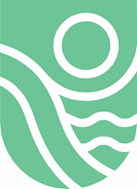 How Do Tides Work?
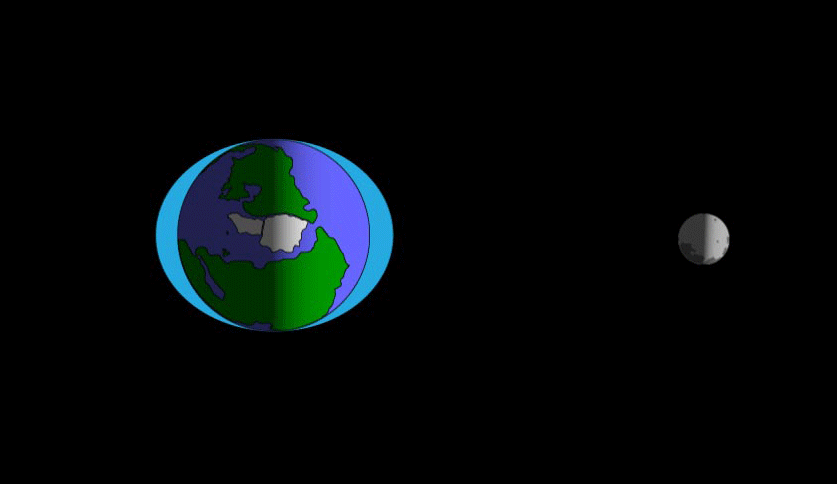 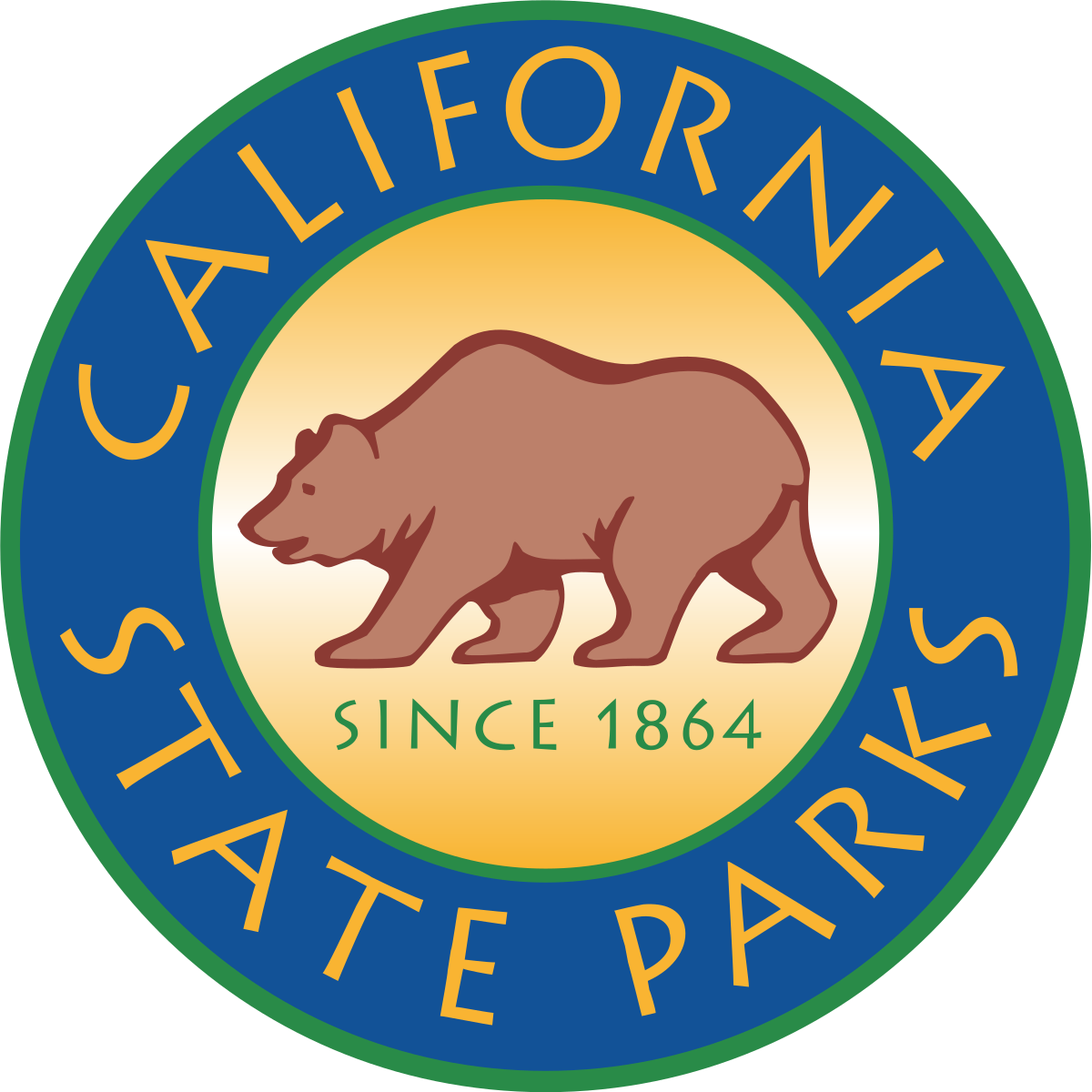 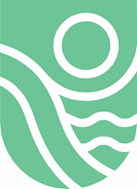 What Do You Notice?
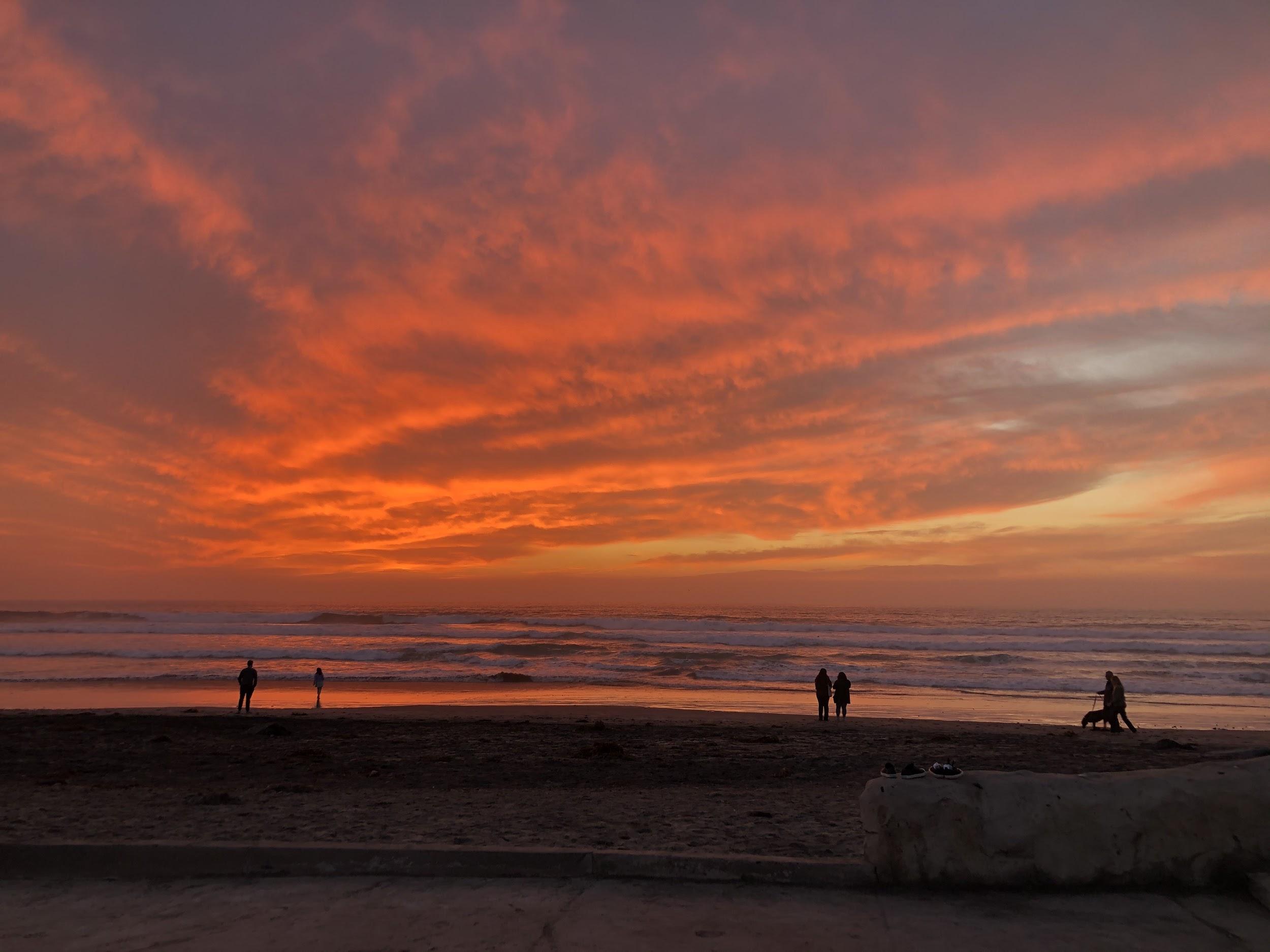 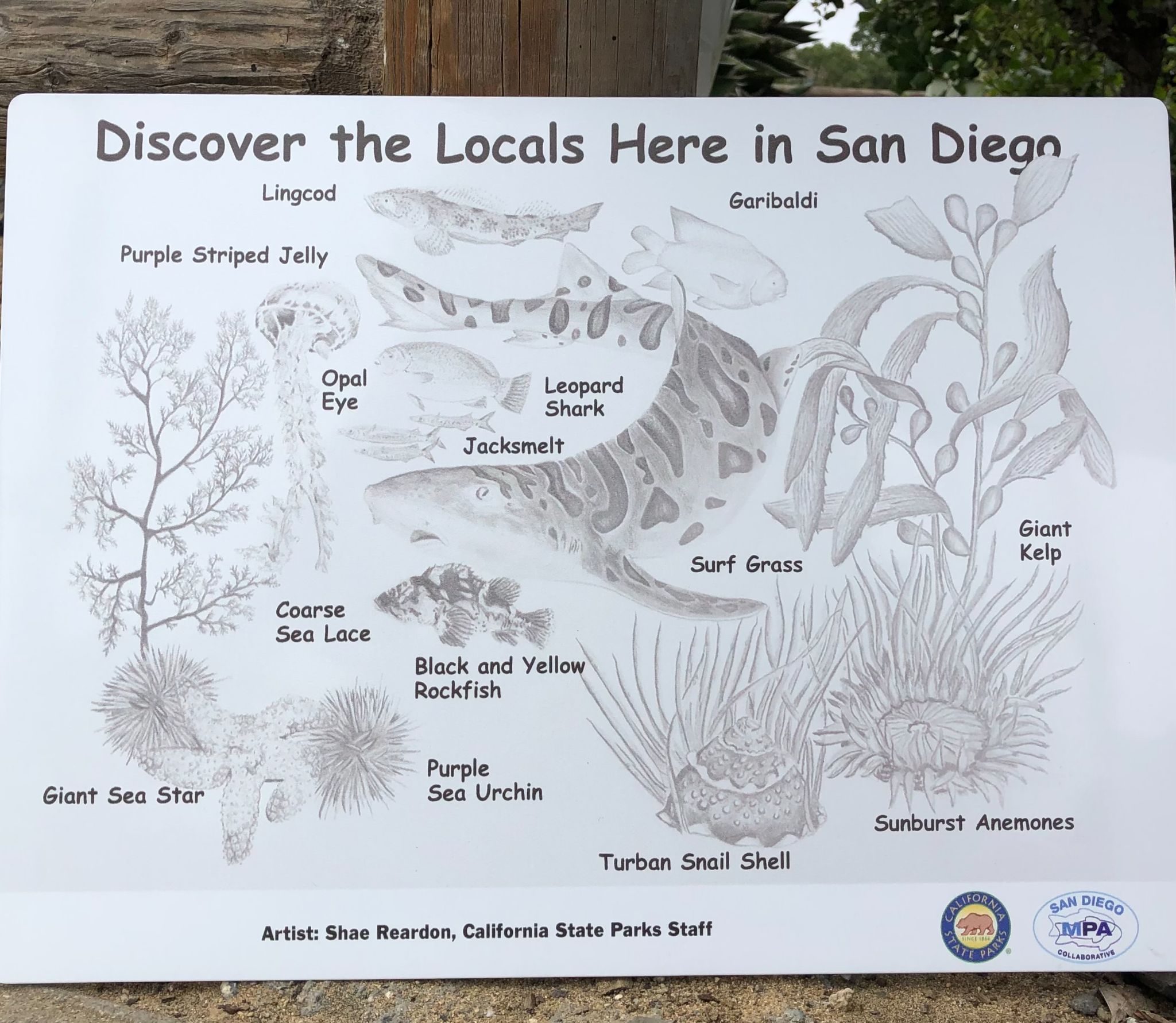 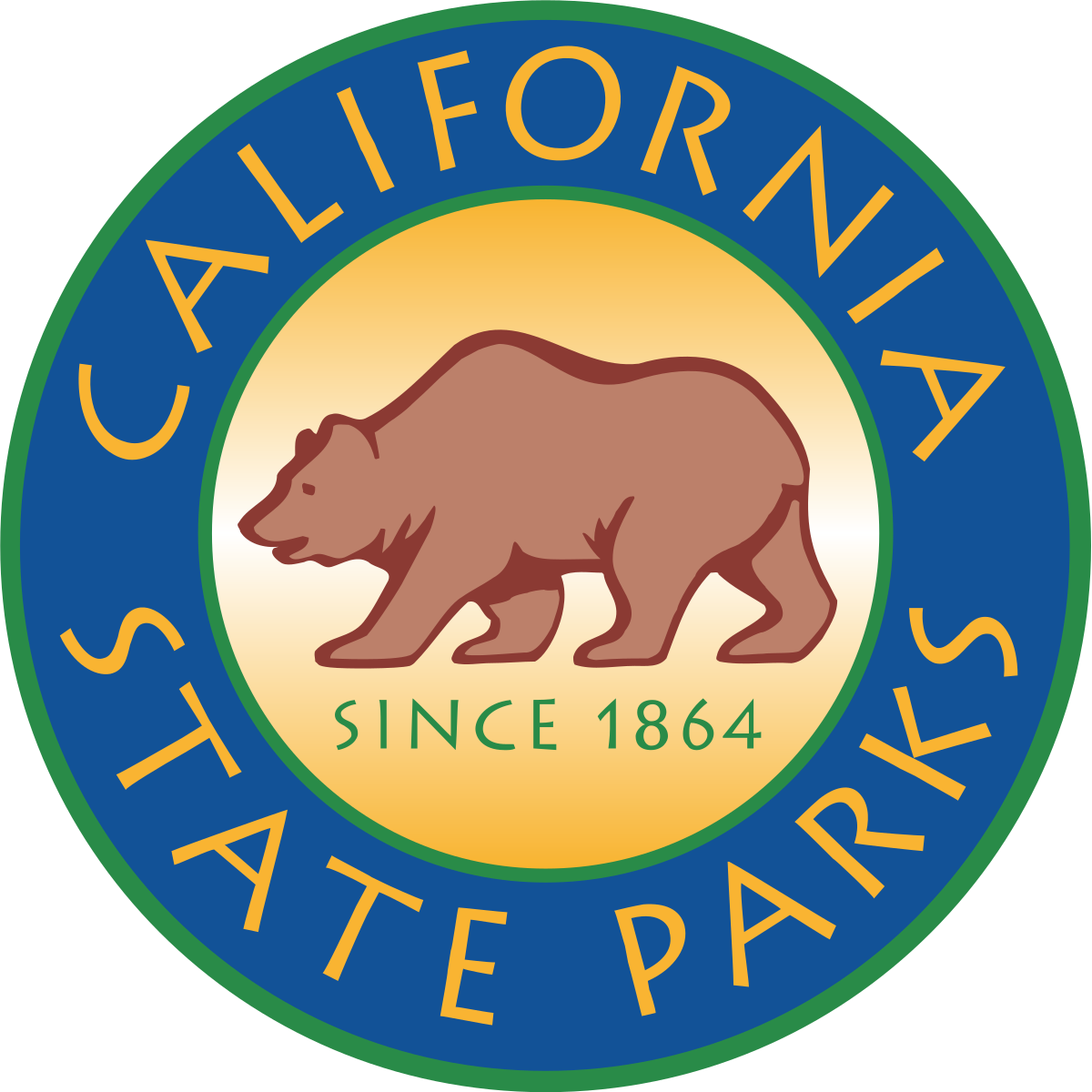 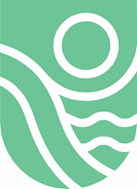 Join Us
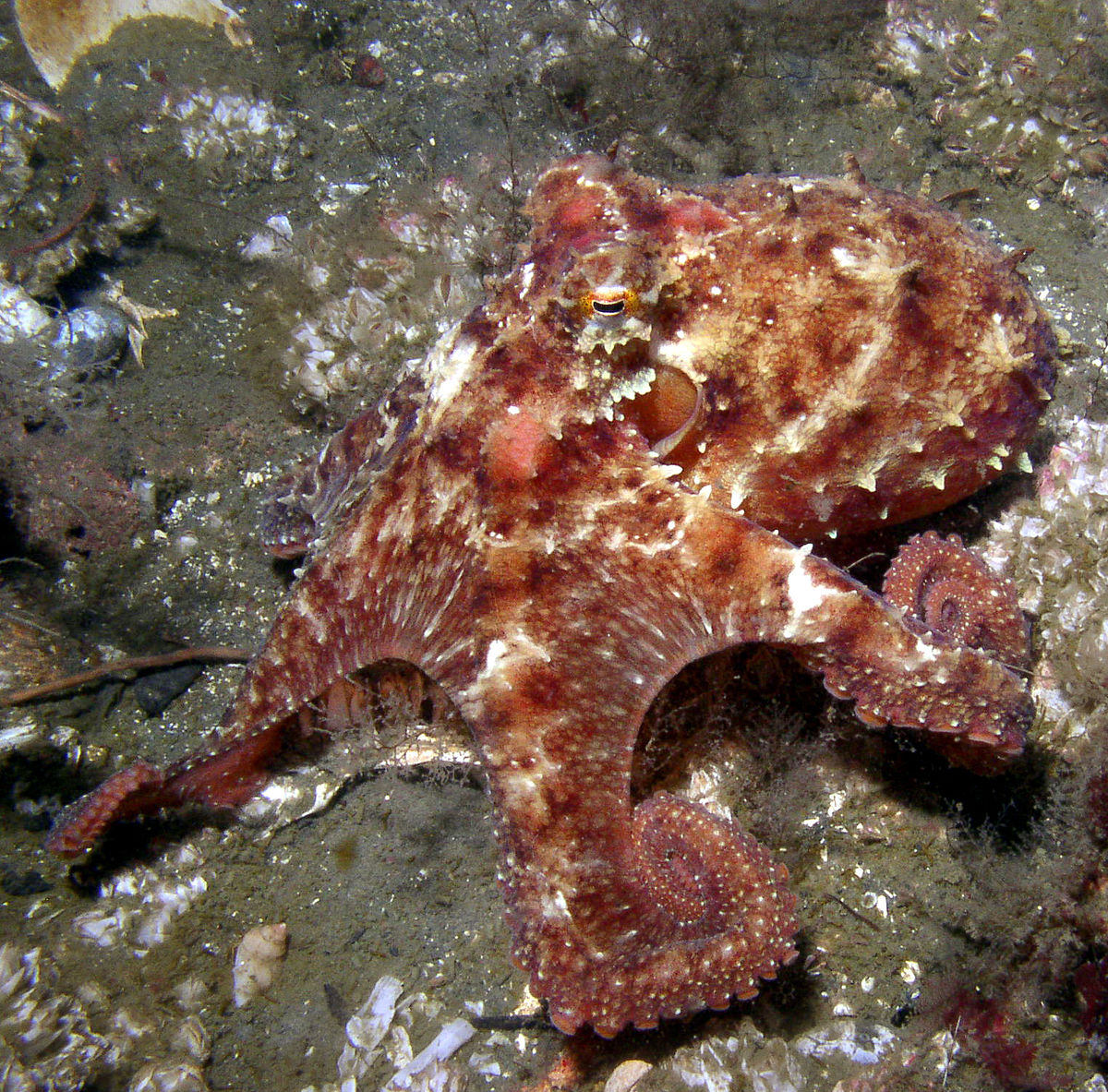 PORTS Programs
ports-ca.us


Nature Collective
thenaturecollective.org
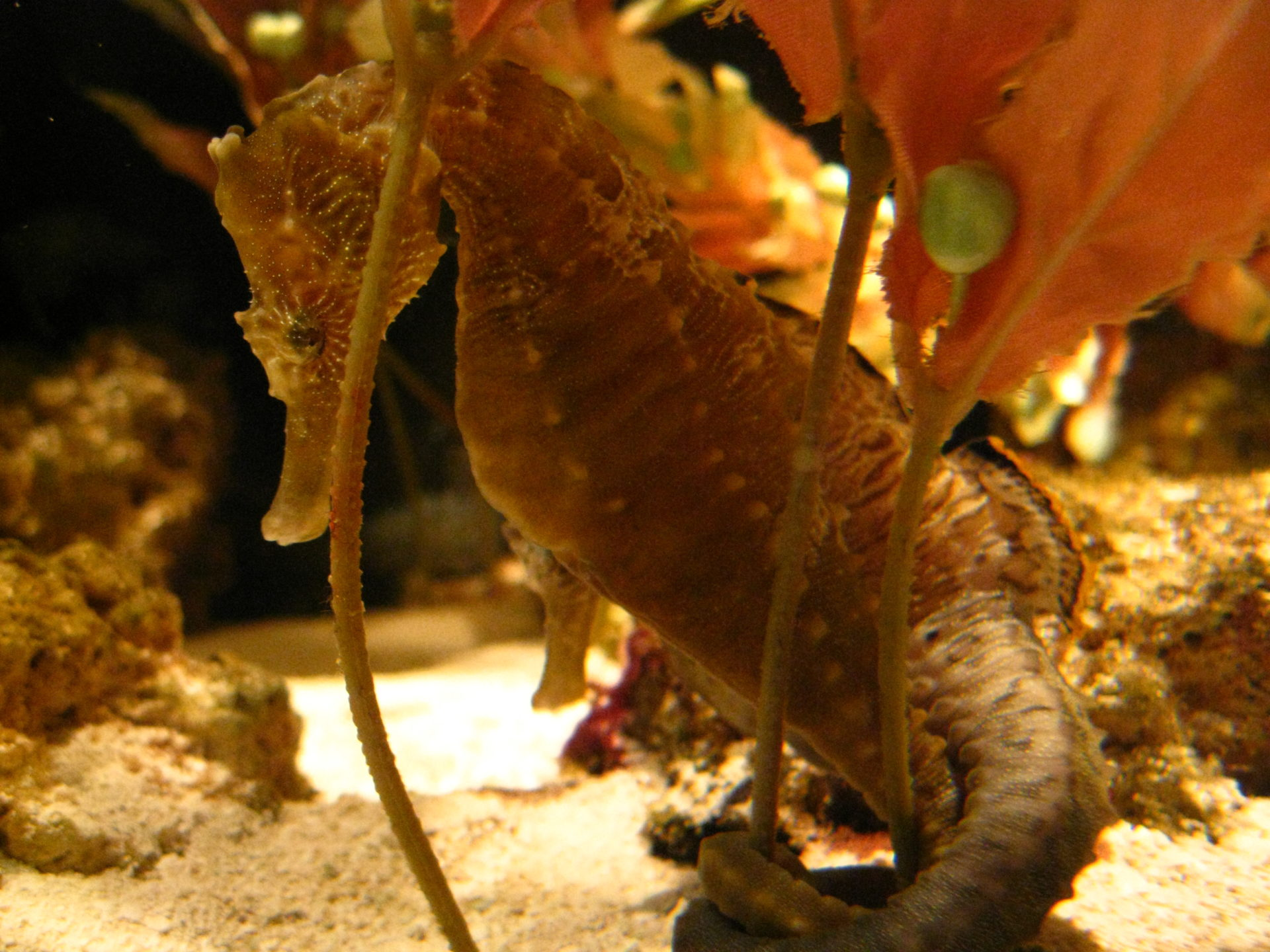 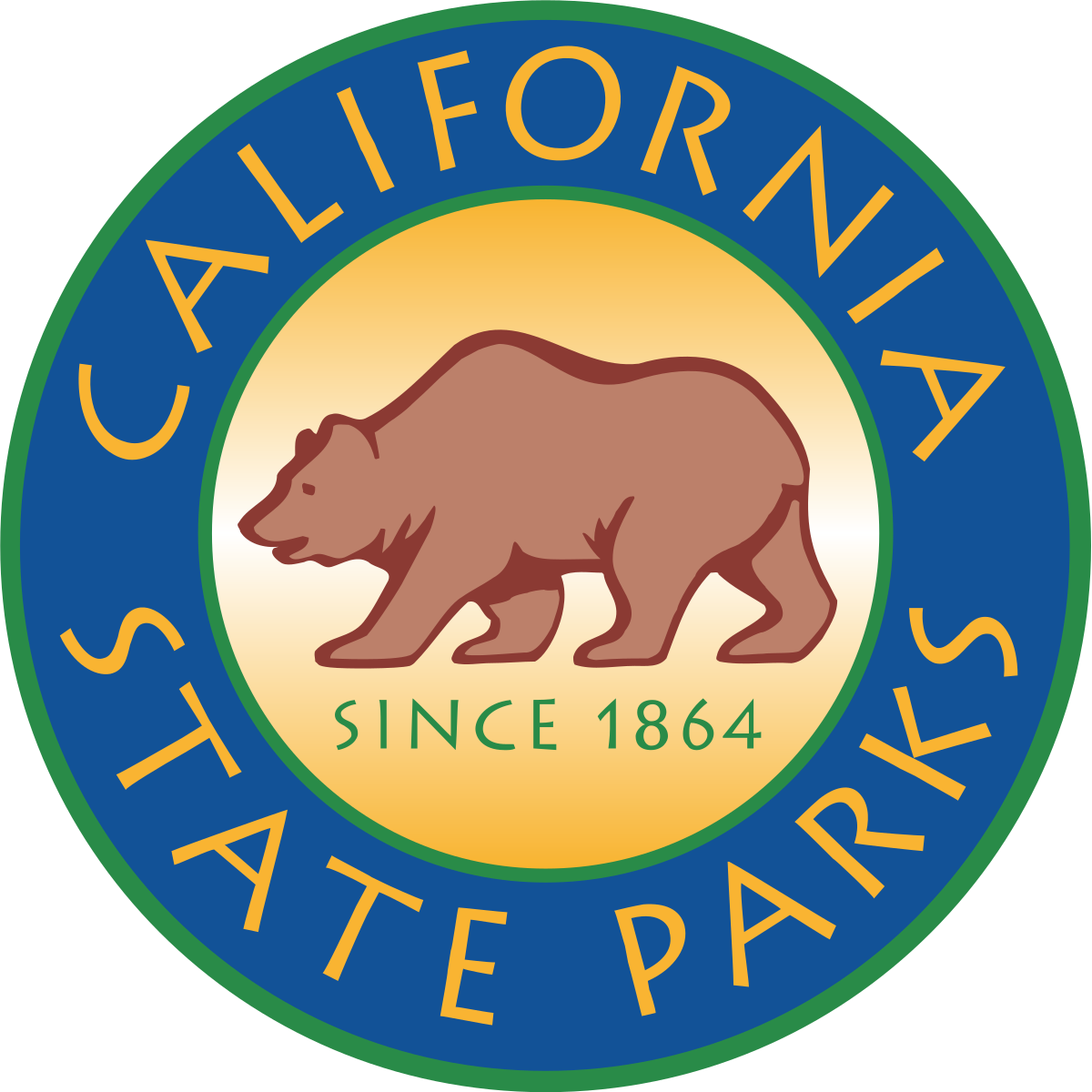 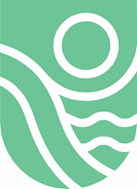 CALTIP
Dial CalTIP: 1 888 334-CALTIP | 888.334.2258

Send an anonymous tip by texting "CALTIP", followed by a space and the message, to 847411 (tip411).
Stay Connected
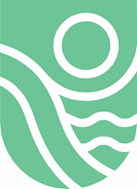 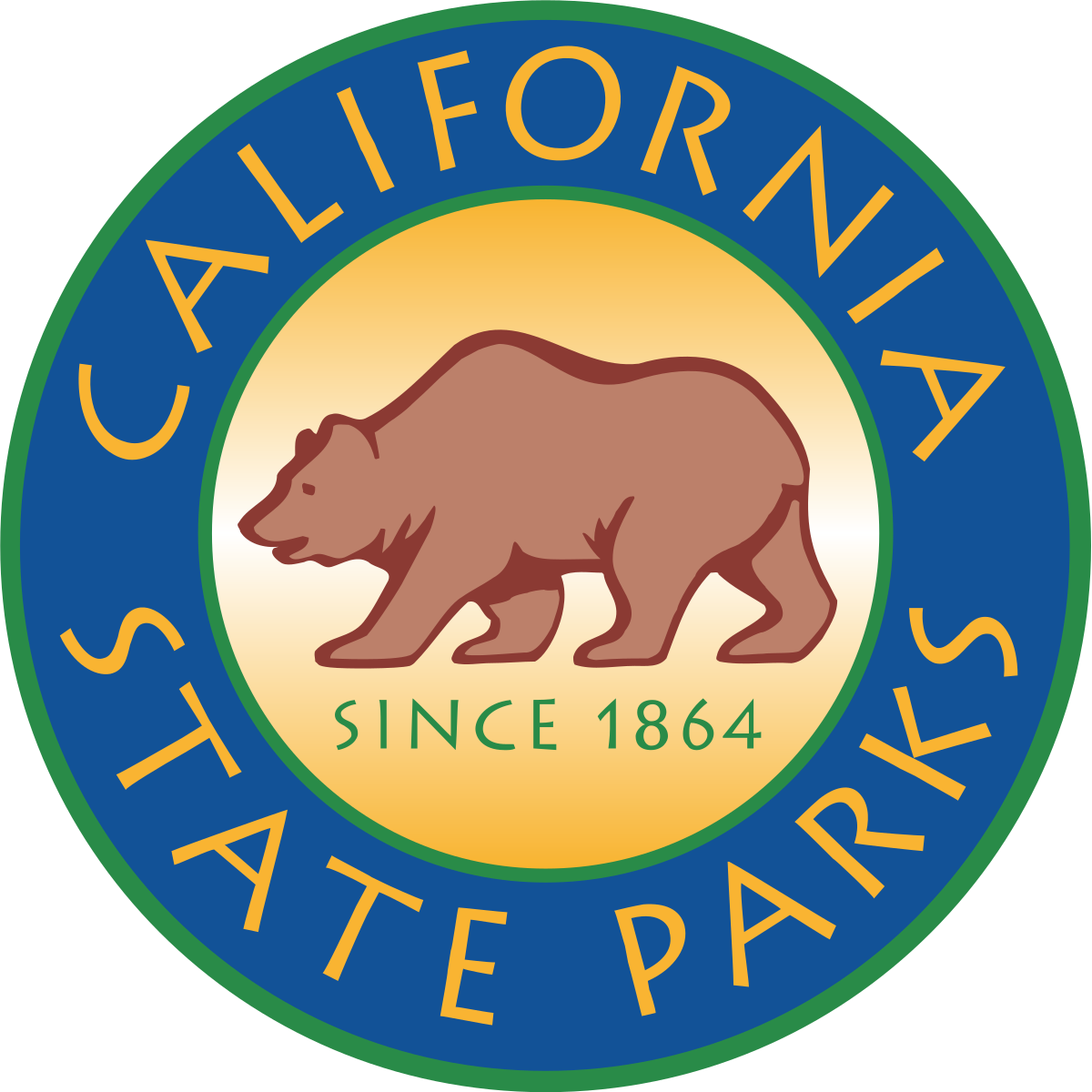 Elayna Flanders
Volunteer Director
elayna@thenaturecollective.org
858.704.4550
thenaturecollective.org
Sandy Tolzda
Interpretation Team
SanDiego.Interp@parks.ca.gov
ports-ca.us
San Elijo & South Carlsbad State Beach
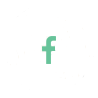 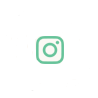 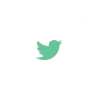 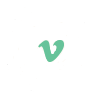 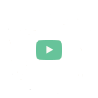 [Speaker Notes: We invite you to …. Stay connected by visiting our website or our social media pagesam]